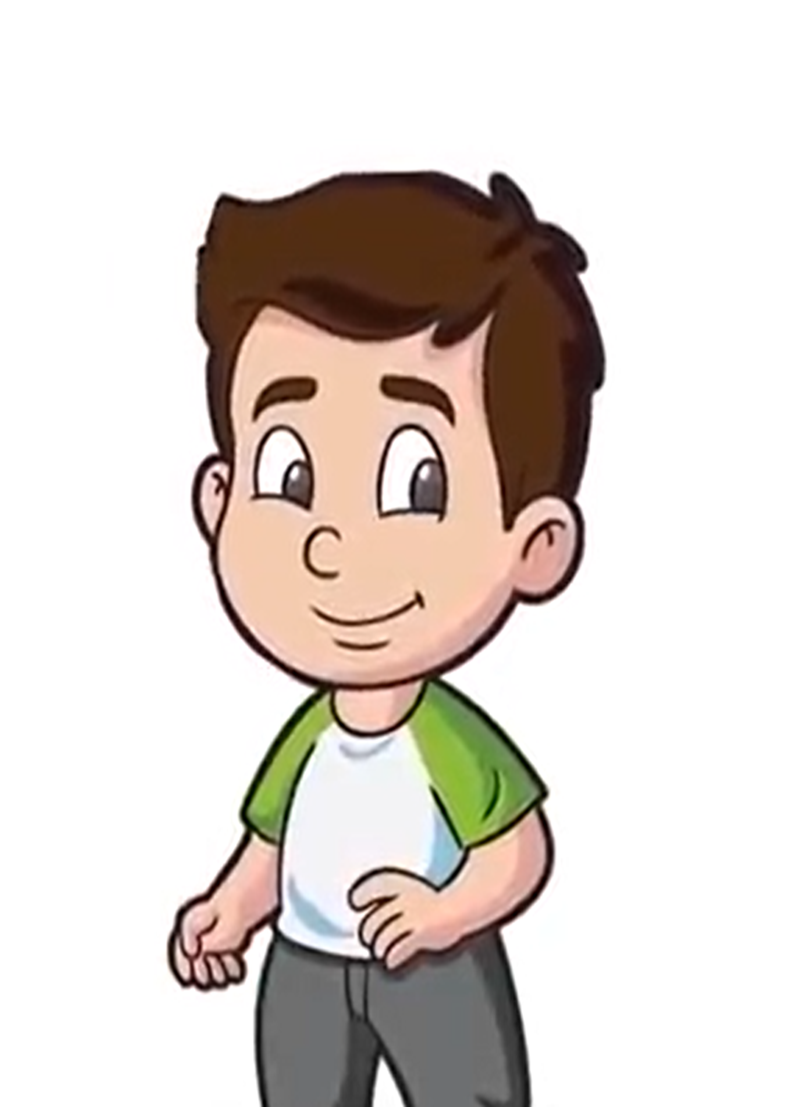 Hung thủ là 
DANIEL
Giả sử tất cả đều nói sự thật, nếu Daniel chơi trốn tìm cậu ta không thể chơi trốn tìm một mình được.
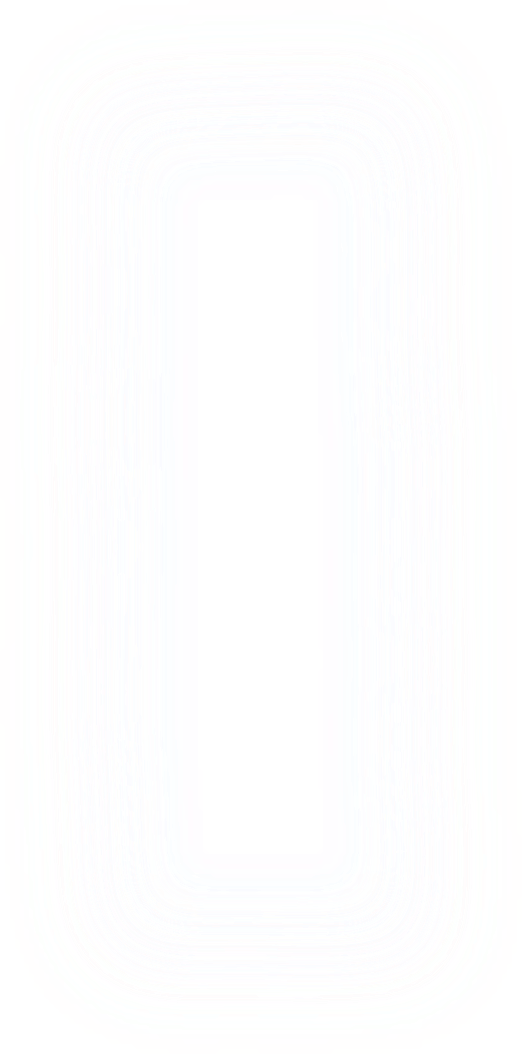 Bài 6:
Giải Mã những bí mật
Bài hát 
đồng sáu xu
A-ga-thơ Grít-xti
[Speaker Notes: Truyện trinh thám lôi cuốn độc giả bởi quá trình điều tra, tìm kiếm manh mối của thám tử nhằm khám phá bí ẩn đằng sau bóng tối, làm sáng tỏ những vấn đề bí ẩn và lật tẩy tội ác của những tên tội phạm. Trong bài học hôm nay, chúng ta sẽ cùng đi tìm hiểu vụ án trong câu chuyện Bài hát đồng sáu xu của nhà văn A-ga-thơ Crít-xti để cùng đồng hành với vị thám tử giải mã một vụ án phức tạp nhé!]
I. 
Đọc – tìm hiểu chung
1. Đọc – chú thích
a. Đọc
- Đọc to, rõ ràng, diễn cảm
- Đọc phân vai
- Chú ý sử dụng chiến lược đọc trong các thẻ chỉ dẫn: theo dõi, dự đoán, suy luận, đối chiếu.
1. Đọc – chú thích
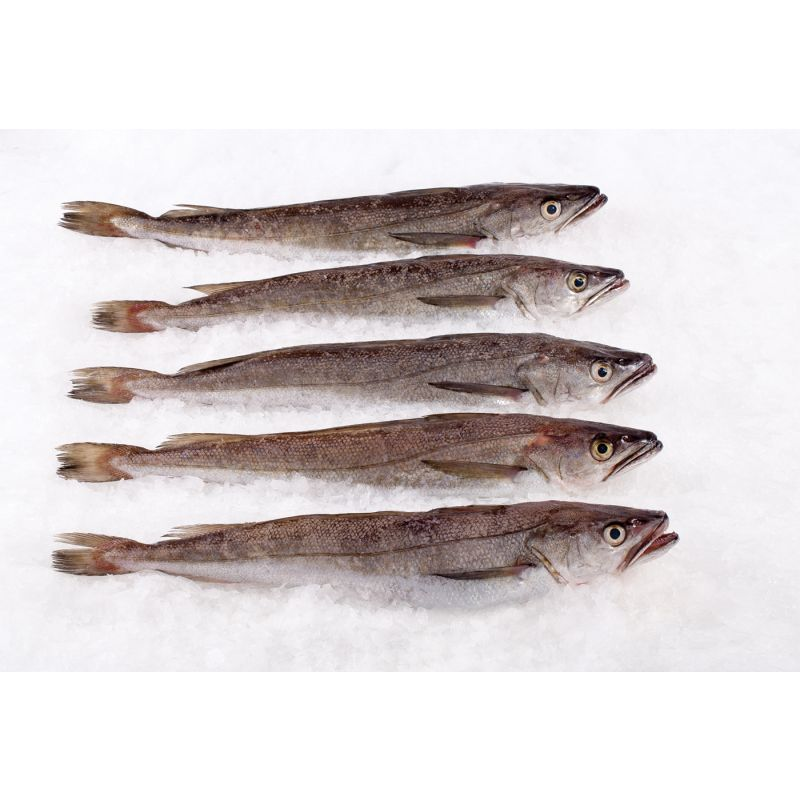 b. Chú thích
- Whiting: một loại cá biển nhỏ màu xám bạc, thuộc họ cá tuyết
- Giôn-nơ Xao-cót (1750 – 1814): một nữ tiên tri người Anh
- Ol Moore’s Almanack: sách niên giám thuật chiêm tinh được xuất bản ở Anh vào năm 1697
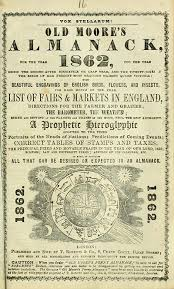 - Long não: chất rắn được chưng cất từ cây long não, mùi hăng, có tác dụng khử mùi và xua đuổi côn trùng.
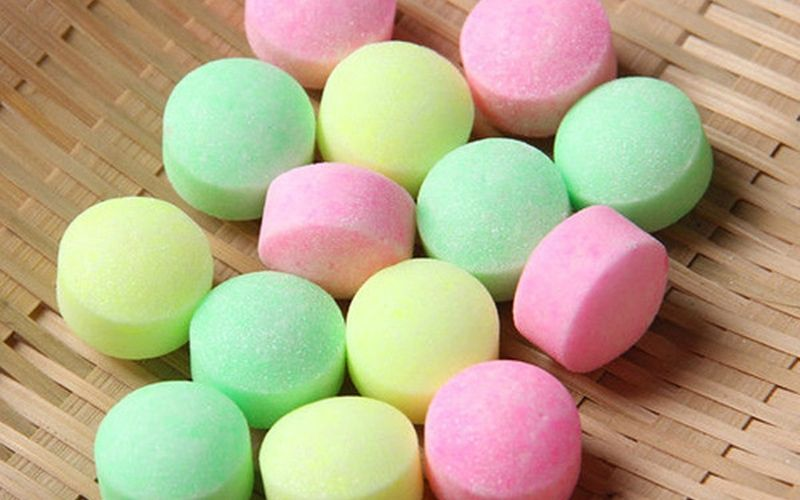 2. Tìm hiểu chung
a. Tác giả
- Là nhà văn lớn người Anh
- Được mệnh danh là “nữ hoàng truyện trinh thám”
- Sự nghiệp văn học đồ sộ với nhiều thể loại: tiểu thuyết, truyện ngắn, kịch,…
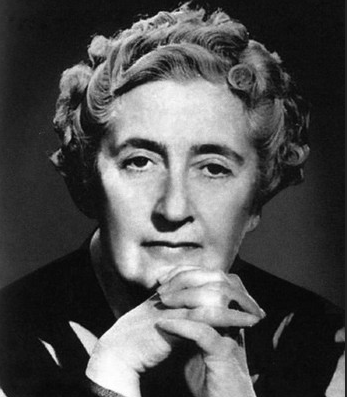 A-ga-thơ Crít-xti
(1890-1976)
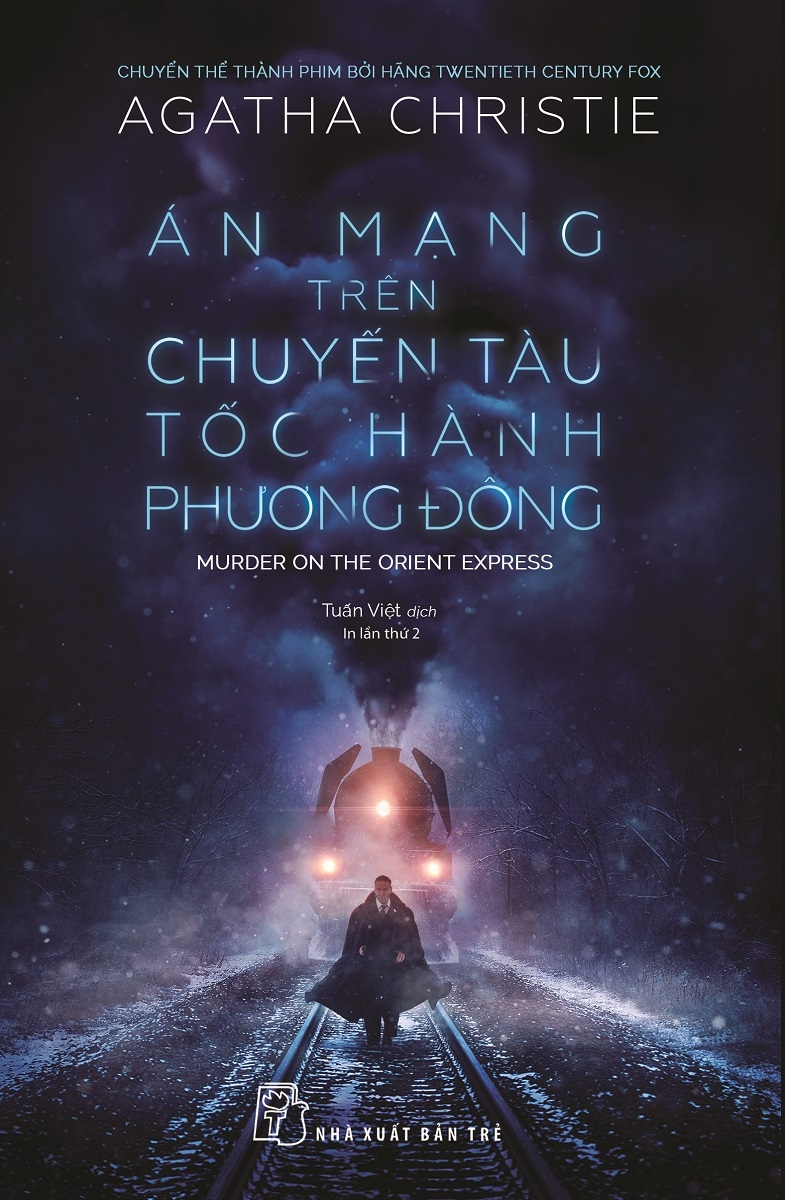 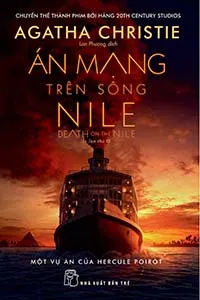 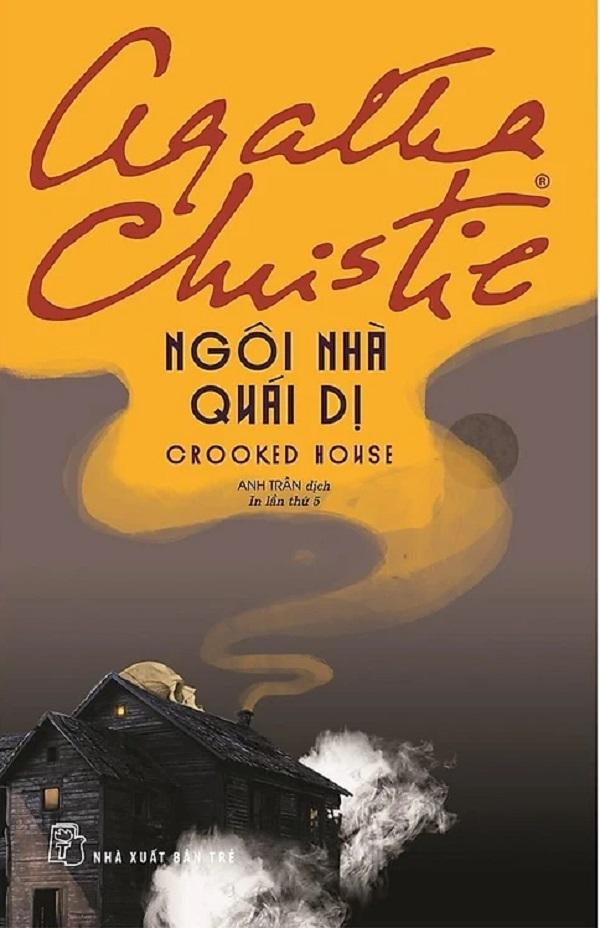 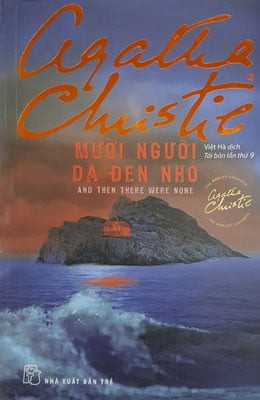 [Speaker Notes: Một số tiểu thuyết trinh thám nổi tiếng của bà đã được dịch sang tiếng Việt: Án mạng trên chuyến tàu tốc hành Phương Đông (1934), Án mạng trên sông Nin (Nile) (1937), Mười người da đen nhỏ (1939), Ngôi nhà quái dị (1949),…]
2. Tìm hiểu chung
b. Tác phẩm
In trong tập “Nhân chứng buộc tội”, theo Lan Huế dịch, NXB Trẻ, Thành phố Hồ Chí Minh, 2022, tr.194 - 222
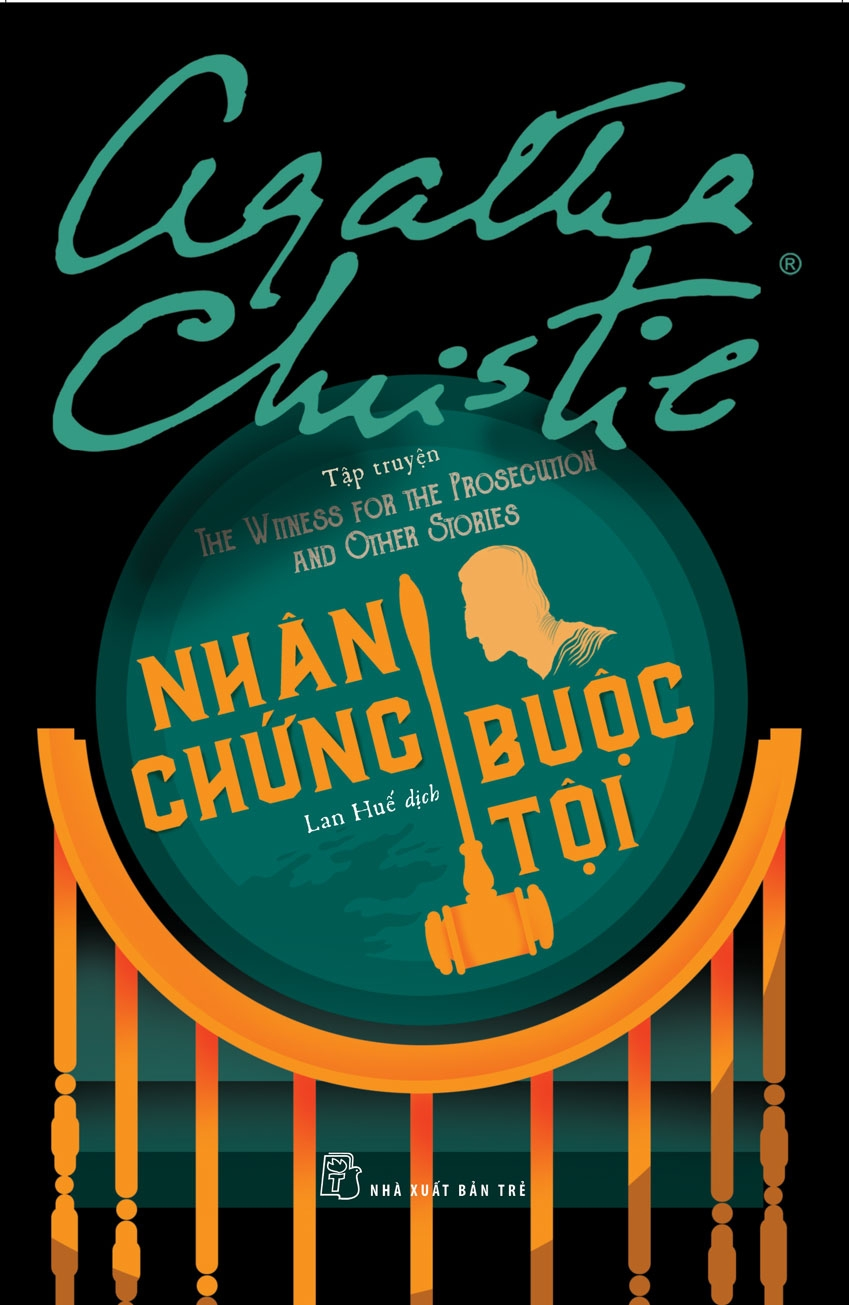 Xuất xứ
Truyện trinh thám
PTBĐ chính
Thể loại
Tự sự
Ngôi kể
Thứ ba
II. 
Khám phá văn bản
1. 
Tìm hiểu về vụ án và 
hệ thống nhân vật trong tác phẩm
[Speaker Notes: 1. Xác định vụ án được kể lại trong tác phẩm và cho biết không gian, thời gian xảy ra vụ án.
2. Đặc điểm hệ thống nhân vật của thể loại truyện trinh thám được thể hiện như thế nào trong tác phẩm “Bài hát đồng sáu xu”?]
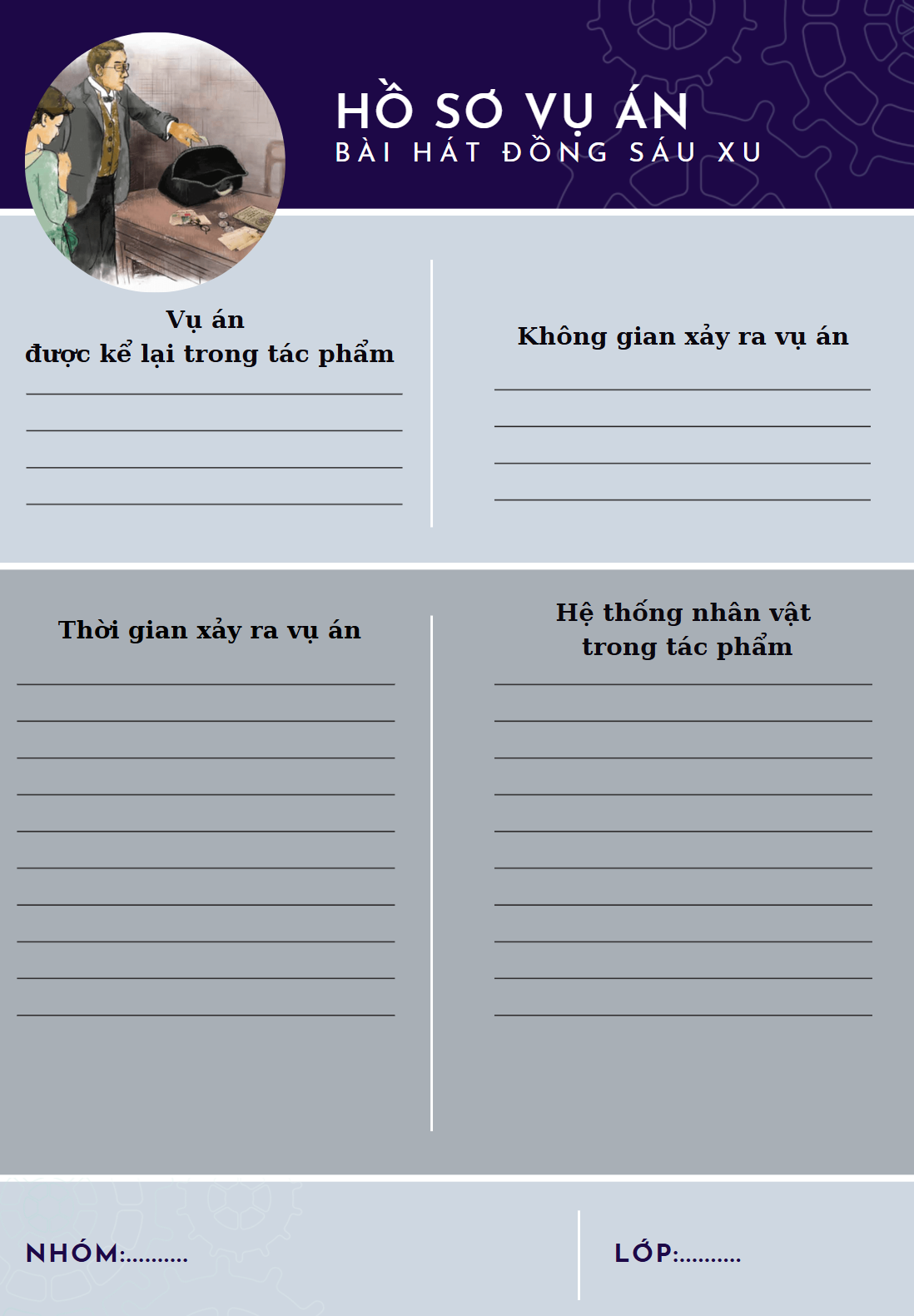 Hoạt động nhóm bàn
[Speaker Notes: Hoạt động nhóm]
Vụ án 
được kể lại trong tác phẩm: 
Bà Li-ly Cráp-tri bị giết trong nhà. Bà bị đánh bằng cái chặn giấy trên bàn cạnh cửa ra vào.
Không gian xảy ra vụ án: trong nhà bà Li-ly Cráp-tri
Hệ thống nhân vật
 trong tác phẩm: 
+ Người điều tra (luật sư Ét-uốt)
+ Nạn nhân (bà Li-ly Cráp-tri)
+ Nghi phạm (các thành viên trong gia đình hoặc một kẻ bên ngoài đột nhập vào ngôi nhà) 
+ Thủ phạm (con trai bà giúp việc Ma-thơ)
Thời gian xảy ra vụ án: 
buổi tối (khi bà giúp việc Ma-thơ đến chuẩn bị dọn bữa tối vào lúc 7 giờ 30 phút thì bà Li-ly đã chết rồi)
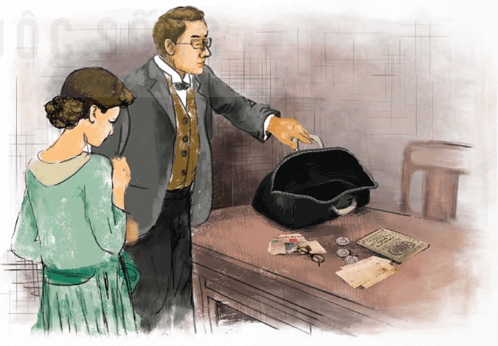 2. Tìm hiểu nhân vật Ét-uốt
[Speaker Notes: 4. Bằng cách nào luật sư Ét-uốt đã phá án thành công? Qua đó bộc lộ những khả năng gì?]
Chân dung người điều tra
Bằng cách nào luật sư Ét-uốt đã phá án thành công? Qua đó bộc lộ những khả năng gì?
[Speaker Notes: Hoạt động nhóm lớn]
*Cách thức luật sư Ét-uốt phá án
- Thu thập, tìm hiểu thông tin về bà Li-ly qua những người liên quan đến bà
+ Ông nói chuyện với luật sư của bà Li-ly để nắm được cách bà quản lí tiền bạc.
+ Ông đến nhà Méc-đơ-lân, nói chuyện với từng thành viên trong gia đình để nắm bắt thông tin của vụ án.
+ Ông rất tinh ý khi nói chuyện với bà giúp việc Ma-thơ. Ông nhận thấy đây là một nhân chứng quan trọng. (Ông nghĩ: "Một nhân chứng tốt. Bà ấy quan trọng lắm đây")
*Cách thức luật sư Ét-uốt phá án
- Thu thập, tìm hiểu thông tin về bà Li-ly qua những người liên quan đến bà
- Khi nghe bà Ma-thơ khẳng định các thành viên trong gia đình không liên quan đến vụ án
+ Nhận thấy "bà nói chân thành" và đã loại trừ những yếu tố gây nhiễu (động cơ, thái độ, hành vi có vẻ đáng ngờ của Méc-đơ-lân, bà E-mi-ly, chú Uy-li-am và đặc biệt là Mét-thiu). 
+ Thu hẹp phạm vi đối tượng cần xem xét. Quan sát thái độ và lắng nghe lời khai của bà giúp việc, vị luật sư đã nghi ngờ có người bên ngoài vào hại bà chủ Li-ly.
THINK – PAIR - SHARE
Yếu tố ngẫu nhiên nào đã xuất hiện trong quá trình điều tra của luật sư Ét-uất? Yếu tố đó giúp ích gì cho việc suy luận của vị luật sự?
Khi từ nhà Méc-đơ-lân ra về, luật sư trầm ngâm suy nghĩ: “Câu đố đã nằm trong tay…vậy mà ông vẫn chưa giải được. Cần thêm cái gì đấy…cái gì đấy nhỏ thôi. Vừa đủ để chỉ cho ông đi đúng hướng”. Yếu tố ngẫu nhiên là cái bảng hiệu “Hai Tư Chú Sáo Đen”. Cái bảng hiệu đó đã khiến vị luật sư nhớ tới một bài đồng dao cổ, trong đó có câu “Bài hát đồng sáu xu”. Truyện “Bài hát đồng sáu xu” là kiểu phá án bằng một gợi ý tình cờ tưởng như không liên quan đến vụ án. Bài đồng dao giúp luật sư Ét-uốt nhớ lại chứng cứ bỏ sót trong chiếc túi nhung đen của bà chủ bị giết. Từ đó, ông điều tra lại và phát hiện ra bà giúp việc nói dối. Cuối cùng, bà giúp việc mới khai toàn bộ sự thật.
*Cách thức luật sư Ét-uốt phá án
- Thu thập, tìm hiểu thông tin về bà Li-ly qua những người liên quan đến bà
- Khi nghe bà Ma-thơ khẳng định các thành viên trong gia đình không liên quan đến vụ án
- Thấy được mối liên hệ giữa đồng sáu xu mới qua lời kể của bà Ma-thơ với những đồ vật trong túi nhung đen của bà Li-ly.
 Đề cao, tô đậm sự “tinh ý”, nhạy cảm, kinh nghiệm điều tra của luật sư Ét-uốt.
 Giải mã được vụ án.
[Speaker Notes: Trong túi không có đồng sáu xu mới nào. Điều này chứng tỏ rằng ai đó đã đến nhà bà Li-ly vào buổi tối hôm đó và lấy đi đồng sáu xu. Để khám phá ra sự thật, người điều tra cần có nhiều phẩm chất và kĩ năng. Tuy nhiên, truyện Bài hát đồng sáu xu đề cao, tô đậm sự "tinh ý", nhạy cảm, kinh nghiệm điều tra của luật sư Ét-uốt. Đối với người nhạy cảm, khi phá án, mọi yếu tố ngẫu nhiên đều được tận dụng. Vì thế, từ cái bảng hiệu, vị luật sư đã nghĩ đến một bằng chứng quan trọng bị bỏ sót và giải mã được vụ án.]
3. 
Một số đặc sắc nghệ thuật 
của tác phẩm
a. Lời thoại của các nhân vật
- Ca ngợi tài năng, kinh nghiệm, tốc độ suy luận rất nhanh của luật sư Ét-uốt. Qua những lời đối thoại, ông đã loại trừ yếu tố gây nhiễu, phát hiện ra mấu chốt quan trọng của vụ án, tìm bằng chứng củng cố giả thiết để đư ra kết luận chính xác.
- Giúp câu chuyện thêm kịch tính, căng thẳng, khiến người đọc hồi hộp khi theo dõi và thấy bất ngờ khi kết thúc.
[Speaker Notes: Phát vấn: Tác phẩm chủ yếu là lời thoại của các nhân vật. Theo em, vì sao nhà văn không miêu tả kĩ quá trình cân nhắc, suy luận của người điều tra?]
b. Yếu tố bất ngờ
- Trong phần đầu vụ án, nhà văn đánh lạc hướng suy luận của người đọc bằng những manh mối gây nhiễu khá phức tạp.
+ Thím Ê-mi-ly và bà Li-ly cãi nhau rất căng thẳng, thái độ của bà thím rất đáng ngờ.
+ Méc-đơ-lân không muốn sống ở nhà bà mình nữa do bất đồng quan điểm về công việc người mẫu của cô.
+ Mét-thiu đang nợ rất nhiều tiền, không muốn hợp tác với vị luật sư.
 Khiến người đọc hướng sự nghi ngờ đến các thành viên trong gia đình.
[Speaker Notes: Phát vấn. Truyện trinh thám hấp dẫn người đọc bởi yếu tố bất ngờ. Hãy chỉ ra sự bất ngờ của kết quả điều tra vụ án trong tác phẩm “Bài hát đồng sáu xu”
- Trong phần đầu vụ án, nhà văn đánh lạc hướng suy luận của người đọc bằng những manh mối gây nhiễu khá phức tạp. Thành viên nào trong gia đình cũng có thể là nghi phạm. Truyện của A-ga-thơ Crít-xti thường có công thức: Mở đầu giới thiệu một loạt nhân vật liên quan đến một sự kiện nào đó, có người bị giết, những người khác bị nghi ngờ. Họ lần lượt bị tra vấn, cung cấp những thông tin mình biết về án mạng, nhưng lời khai của họ luôn có lỗ hổng khiến người đọc phải hoang mang. Và khi hung thủ thực sự lộ mặt, độc giả cảm thấy bất ngờ vì những manh mối gây nhiễu đã khiến họ loại bỏ khả năng người đó là tội phạm ngay từ đầu truyện.]
b. Yếu tố bất ngờ
- Trong phần đầu vụ án, nhà văn đánh lạc hướng suy luận của người đọc bằng những manh mối gây nhiễu khá phức tạp.
+ Bà Ma-thơ rất yêu quý, thậm chí nói rất sẵn sàng chết thay bà chủ Li-ly.  thật thà và đáng tin
 Thủ phạm là Ben – con trai bà Ma-thơ và bà Ma-thơ đã che giấu tộ lỗi cho con mình.
[Speaker Notes: 6. Truyện trinh thám hấp dẫn người đọc bởi yếu tố bất ngờ. Hãy chỉ ra sự bất ngờ của kết quả điều tra vụ án trong tác phẩm “Bài hát đồng sáu xu”
- Trong phần đầu vụ án, nhà văn đánh lạc hướng suy luận của người đọc bằng những manh mối gây nhiễu khá phức tạp. Thành viên nào trong gia đình cũng có thể là nghi phạm. Truyện của A-ga-thơ Crít-xti thường có công thức: Mở đầu giới thiệu một loạt nhân vật liên quan đến một sự kiện nào đó, có người bị giết, những người khác bị nghi ngờ. Họ lần lượt bị tra vấn, cung cấp những thông tin mình biết về án mạng, nhưng lời khai của họ luôn có lỗ hổng khiến người đọc phải hoang mang. Và khi hung thủ thực sự lộ mặt, độc giả cảm thấy bất ngờ vì những manh mối gây nhiễu đã khiến họ loại bỏ khả năng người đó là tội phạm ngay từ đầu truyện.]
4. 
Bài học
[Speaker Notes: Giáo án của Thảo Nguyên 0979818956]
- Cần đánh giá sự việc, con người một cách sâu sắc, không nên chỉ nhìn vào vẻ bề ngoài.
- Cần tinh tường trong việc quan sát sự việc, con người; đôi khi yếu tố ngẫu nhiên có ý nghĩa quan trọng giúp ta nhìn ra bản chất của sự việc hoặc con người.
[Speaker Notes: Phát vấn: Câu chuyện được kể trong tác phẩm gợi cho em những suy nghĩ, bài học gì?]
[Speaker Notes: GV cho hs xem video Cách viết một truyện trinh thám hấp dẫn | phân tích lối viết văn của Agatha Christie.]
III.
Tổng kết
[Speaker Notes: Giáo án của Thảo Nguyên 0979818956]
1. Nghệ thuật
2. Nội dung
- Ca ngợi tài năng phá án của luật sư Ét-uốt
- Thể hiện niềm tin vào sự thật, công lí
- Cốt truyện hấp dẫn, chứa đựng những yếu tố bất ngờ
-  Chủ yếu là lời thoại của các nhân vật
- Sử dụng ngôi kể thứ ba
- Hệ thống nhân vật được khắc họa sống động
- Các chi tiết hấp dẫn, li kì, thu hút người đọc.
...
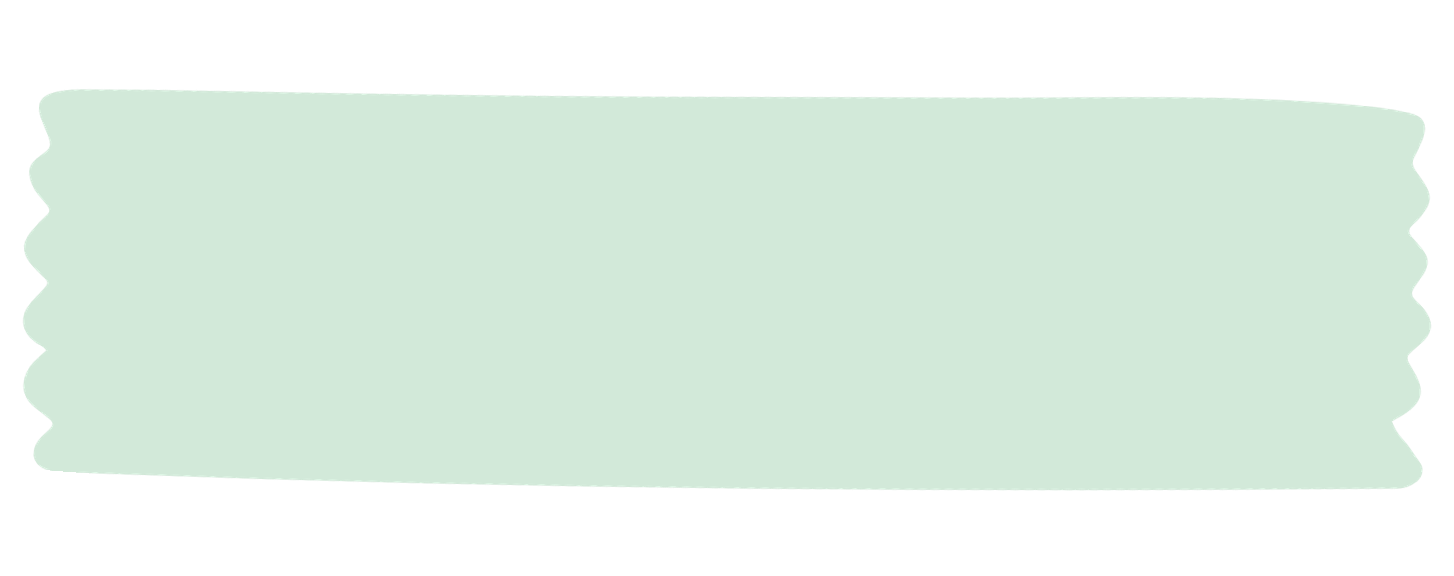 Viết kết nối với đọc
Vào vai nhân vật Méc-đơ-lân, viết đoạn văn (khoảng 7-9 câu) ghi lại cảm nghĩ về luật sư Ét-uốt sau khi ông phá án thành công.
.
+ Nhiệm vụ: viết đoạn văn dung lượng 7 – 9 câu
+ Nội dung: vào vai nhân vật Méc-đơ-lân, ghi lại cảm nghĩ về luật sư Ét-uốt sau khi ông phá án thành công.
+ Hướng dẫn: Viết ra giấy một vài từ miêu tả đặc điểm nổi bật của nhân vật luật sư Ét-uốt; tìm một số từ ngữ nêu cmar nghĩ về nhân vật; viết các câu và liên kết thành đoạn văn.
+ Lưu ý: cần thể hiện đúng cách nhìn và giọng điệu của nhân vật.
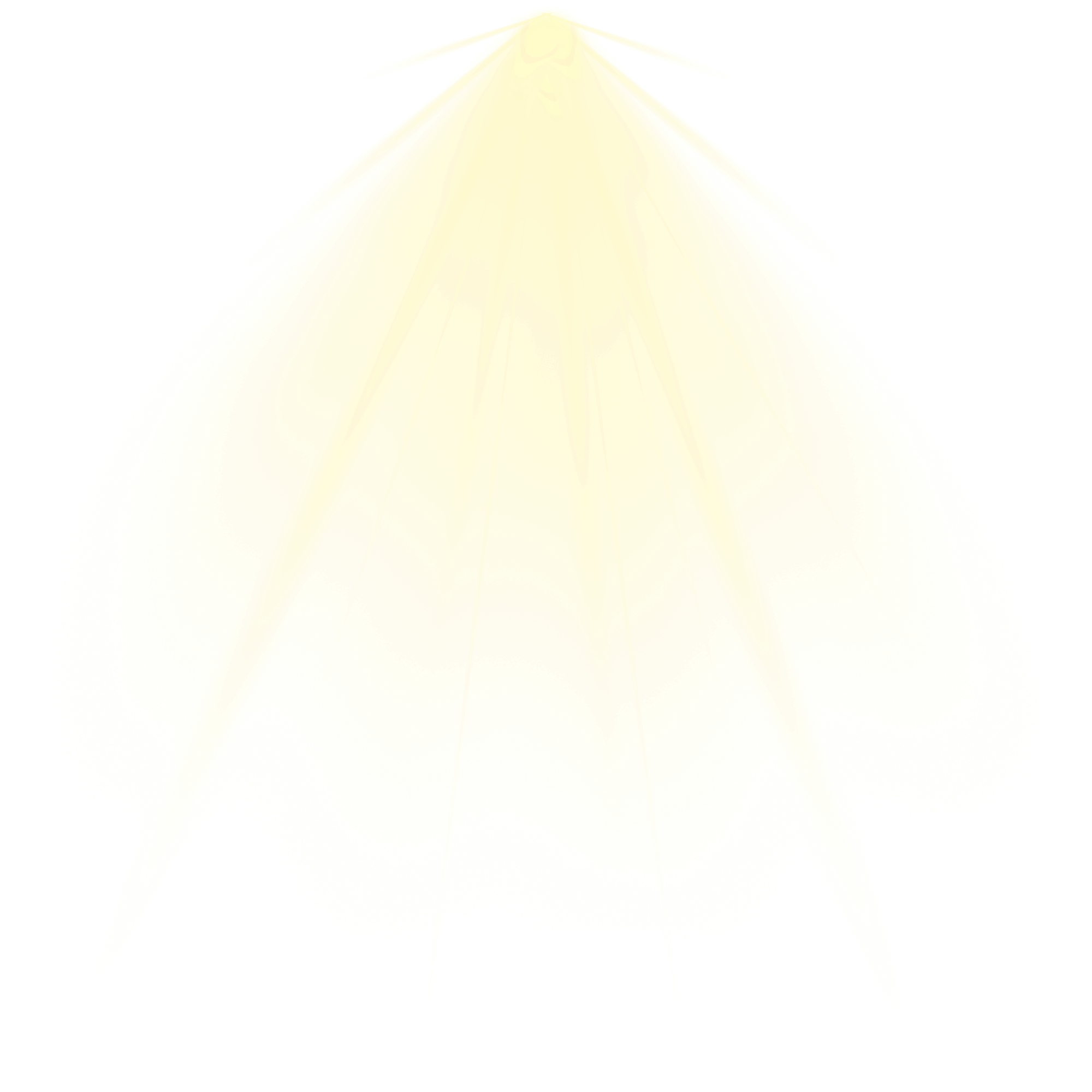 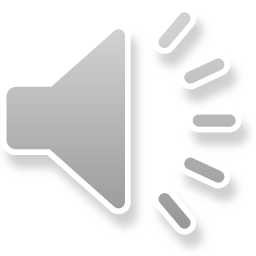 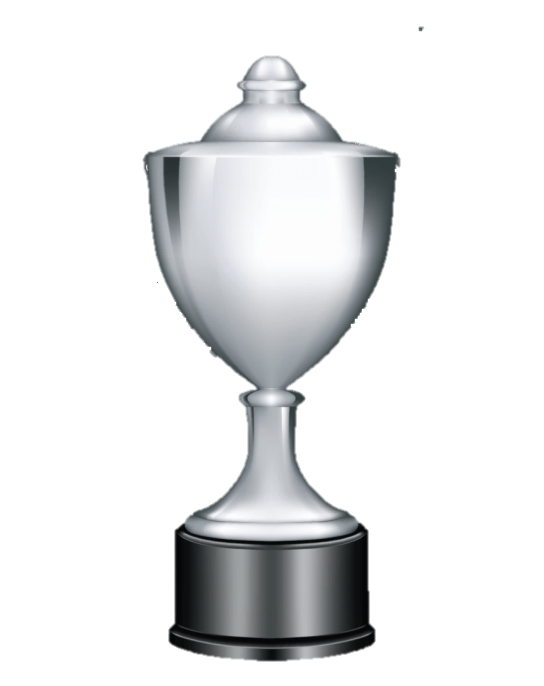 Giải trí cùng thám tử
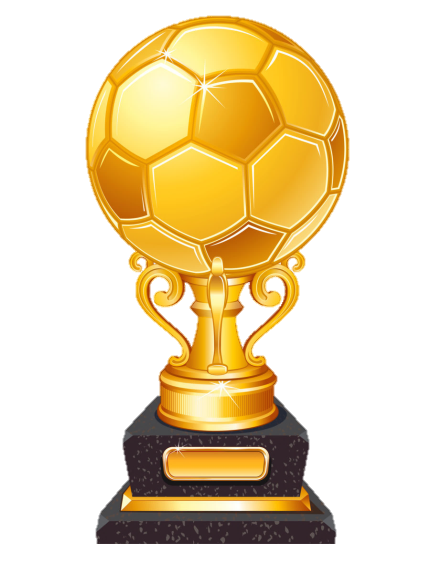 HÃY CHỌN CÁC TRÁI BÓNG
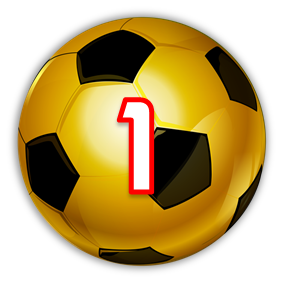 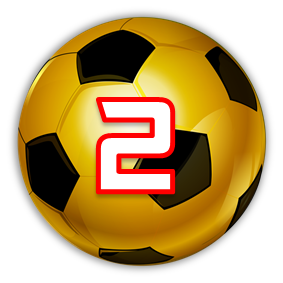 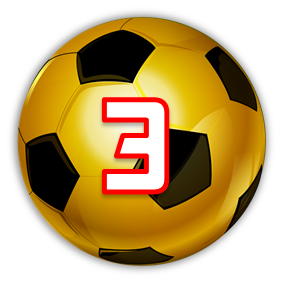 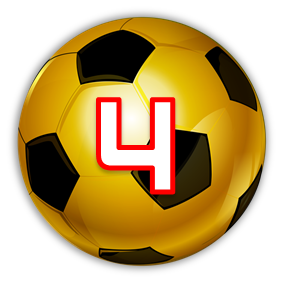 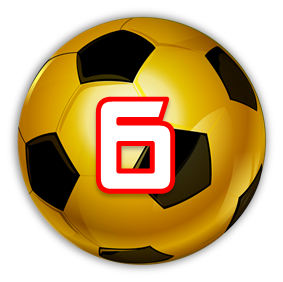 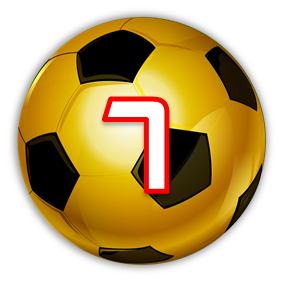 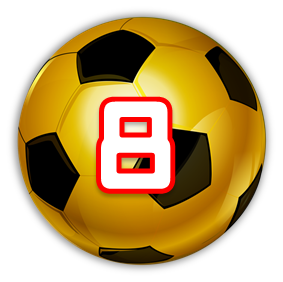 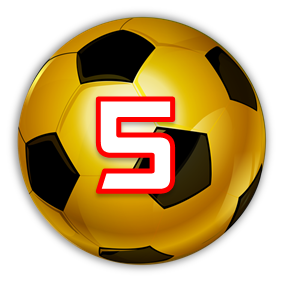 [Speaker Notes: Bấm vào trái bóng
Sau khi trả lời hết, bấm vào mũi tên]
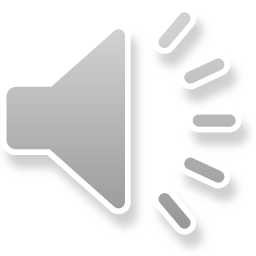 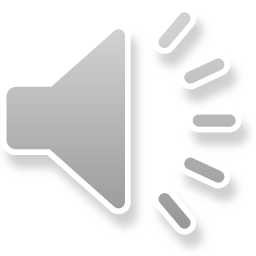 1. Trong văn bản Bài hát đồng sáu xu, phương tiện gây ra cái chết của bà Li-ly Cráp-tri là gì?
A. Cái chặn giấy.
B. Da.
C. Súng.
D. Dây thừng.
[Speaker Notes: A
Sau khi có đáp án, bấm vào mũi tên]
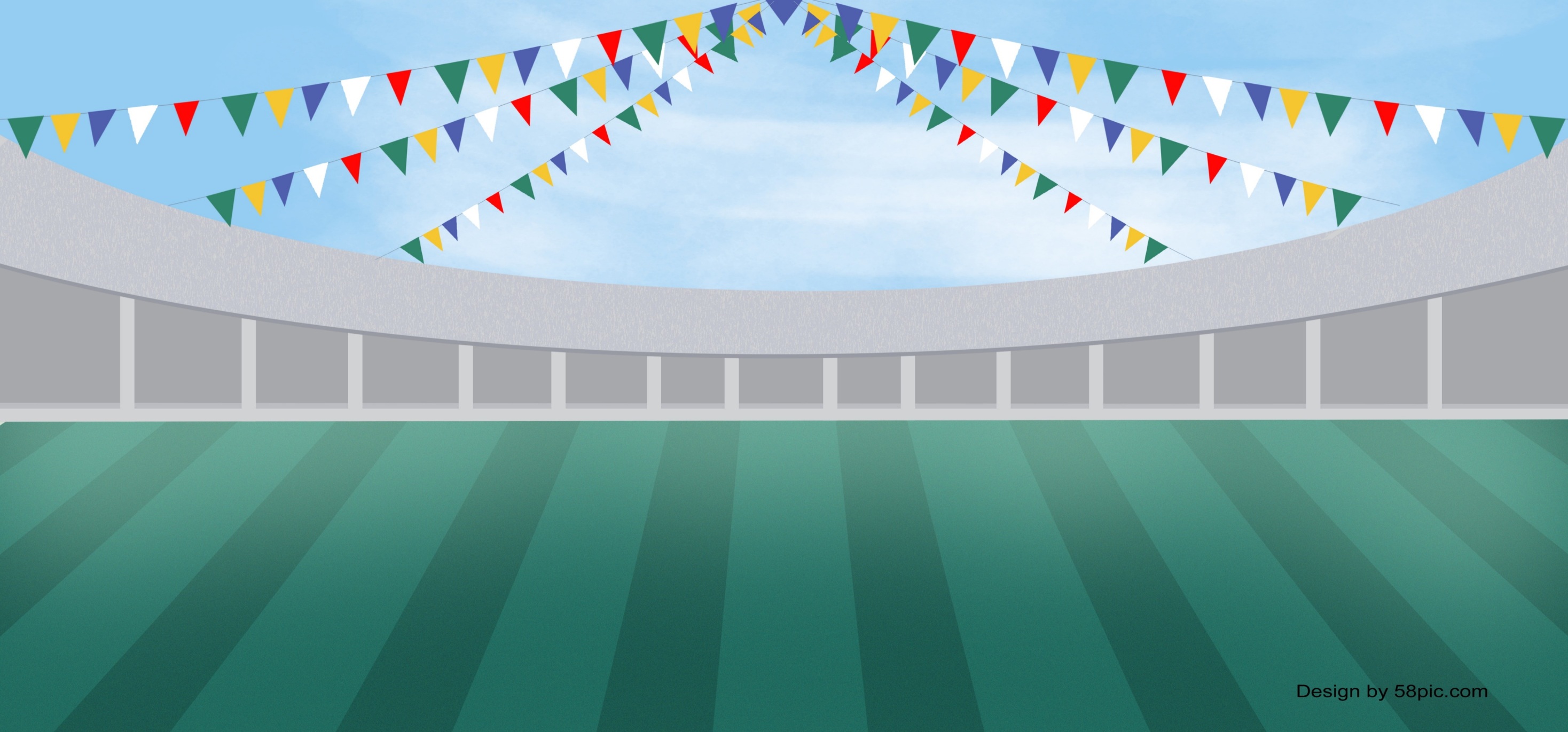 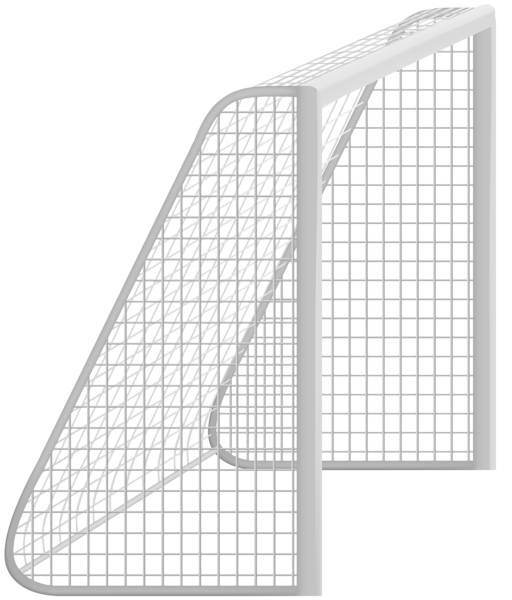 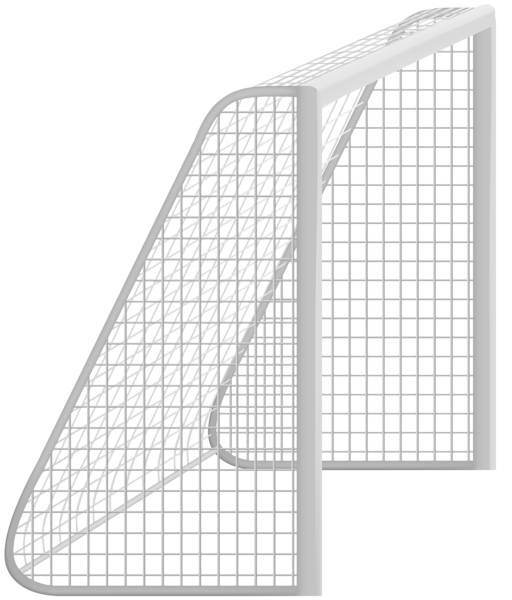 Trượt!
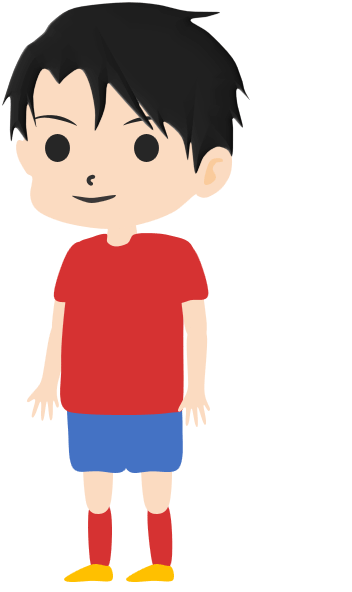 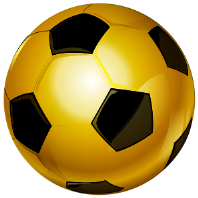 [Speaker Notes: Bấm vào mũi tên để quay lại]
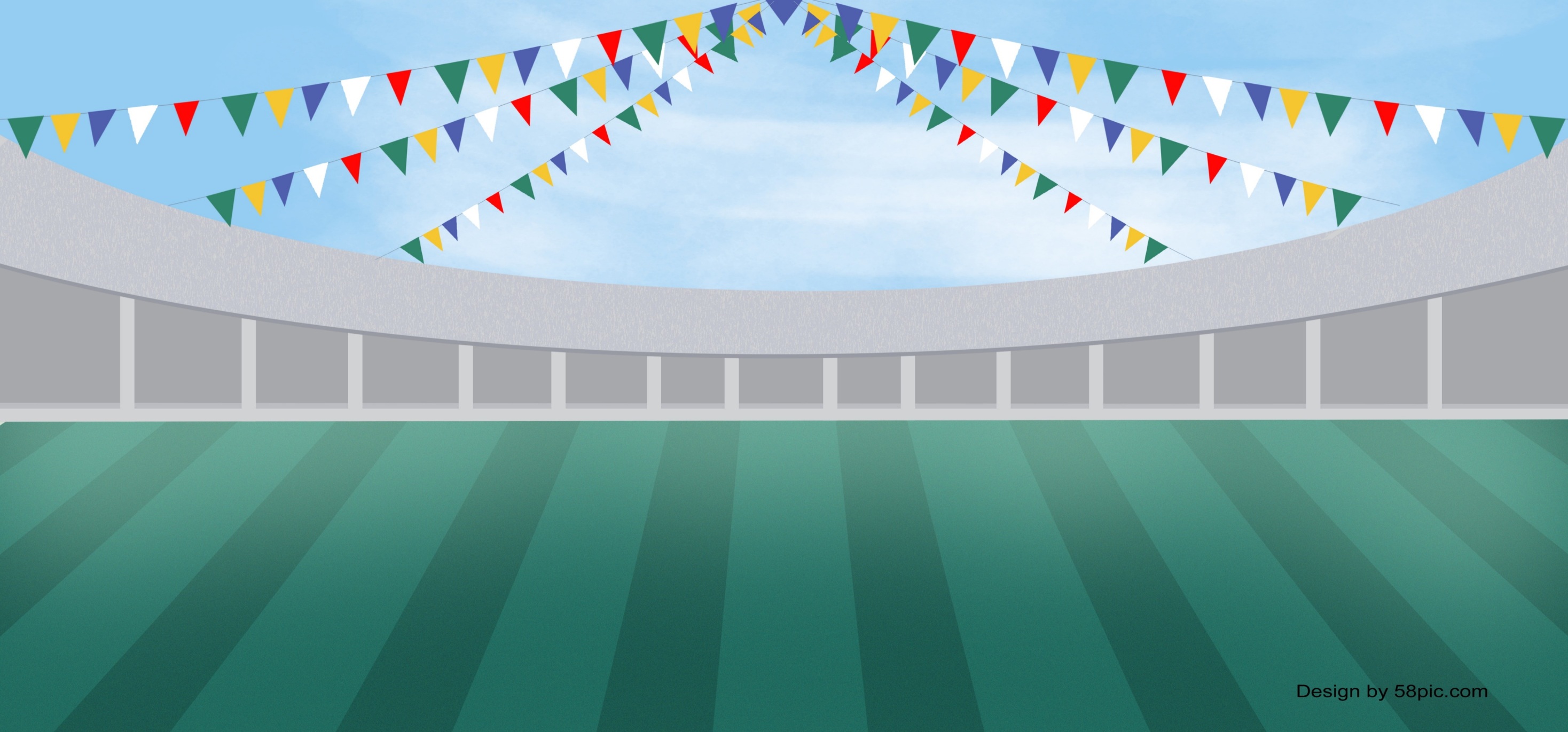 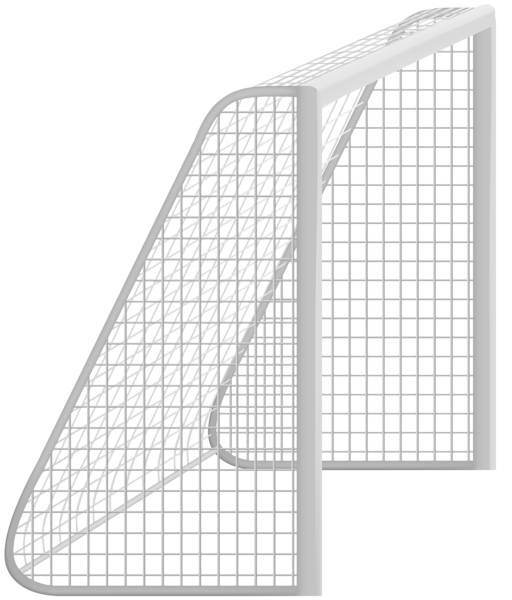 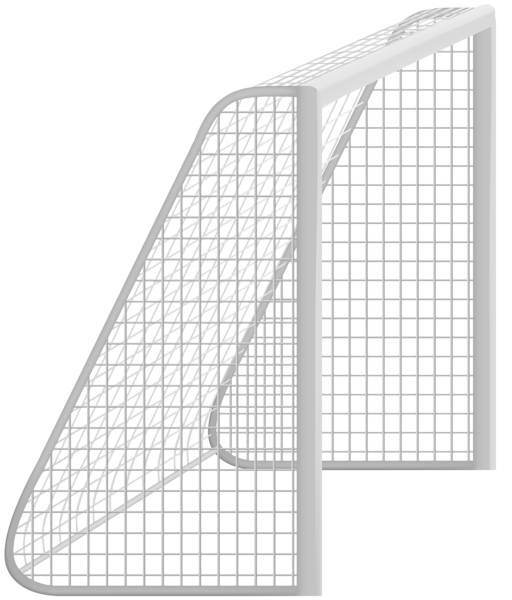 Vào!
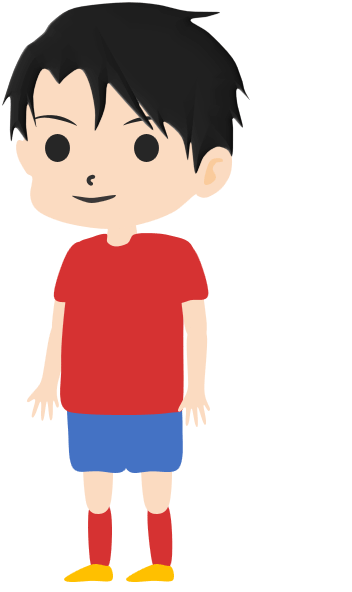 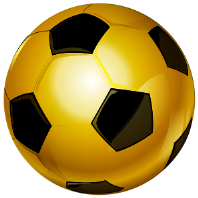 [Speaker Notes: Bấm vào mũi tên để quay lại]
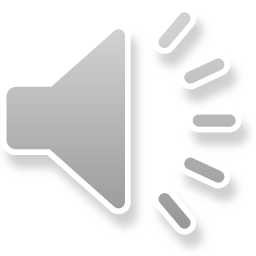 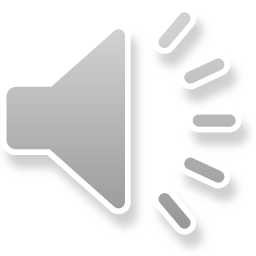 2. Trong văn bản Bài hát đồng sáu xu, ai là thủ phạm gây ra cái chết của bà Li-ly Cráp-tri?
A. Luật sư Ét-uốt.
B. Méc-dơ-lân Va-an.
C. Con trai bà giúp việc Ma-thơ.
D. Bà giúp việc Ma-thơ.
[Speaker Notes: C
Sau khi có đáp án, bấm vào mũi tên]
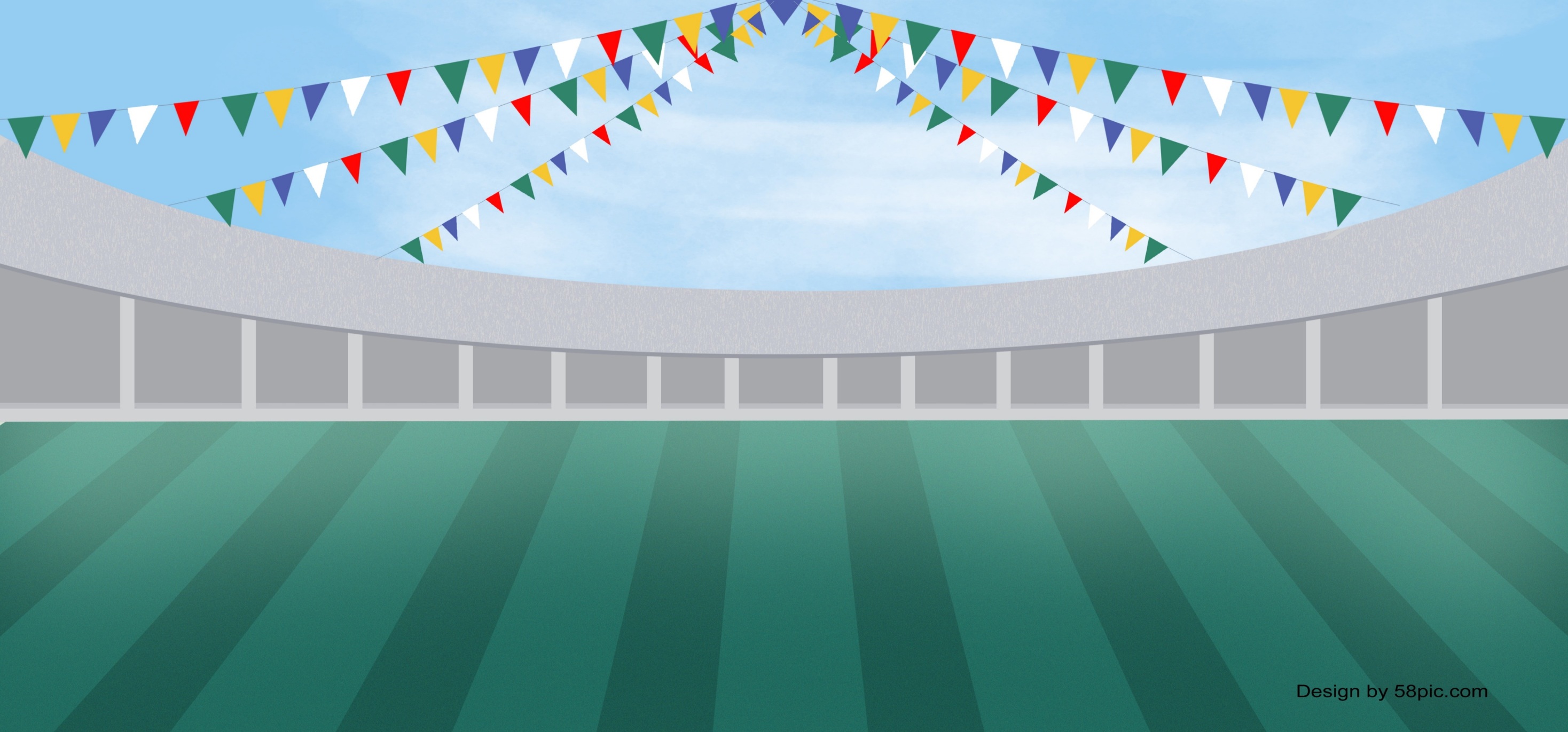 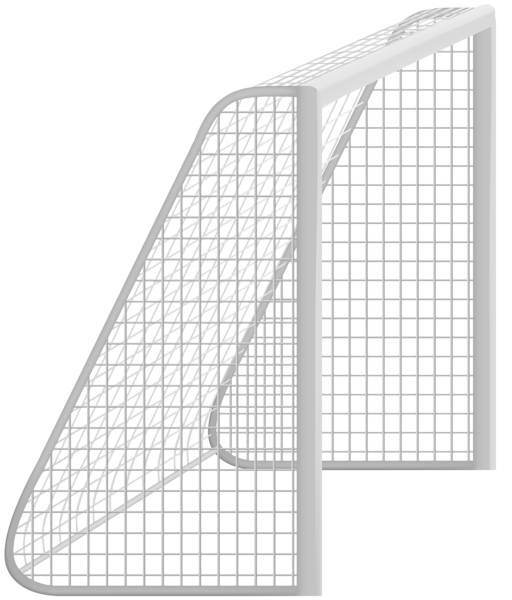 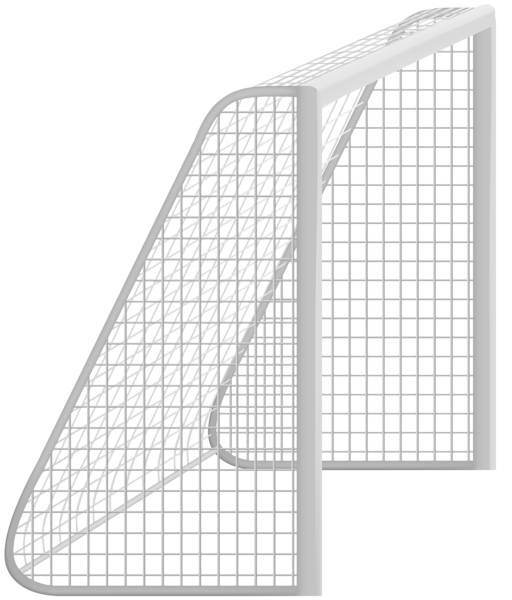 Trượt!
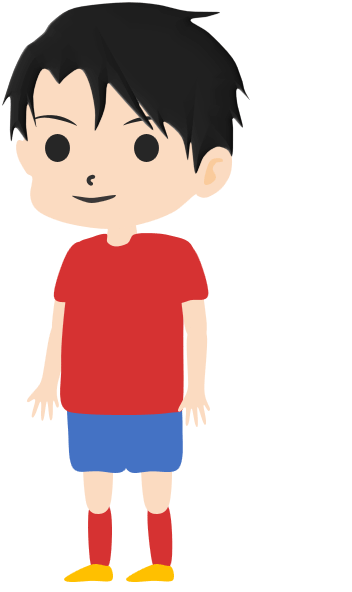 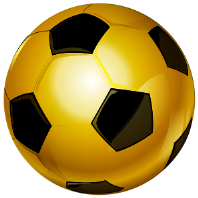 [Speaker Notes: Bấm vào mũi tên để quay lại]
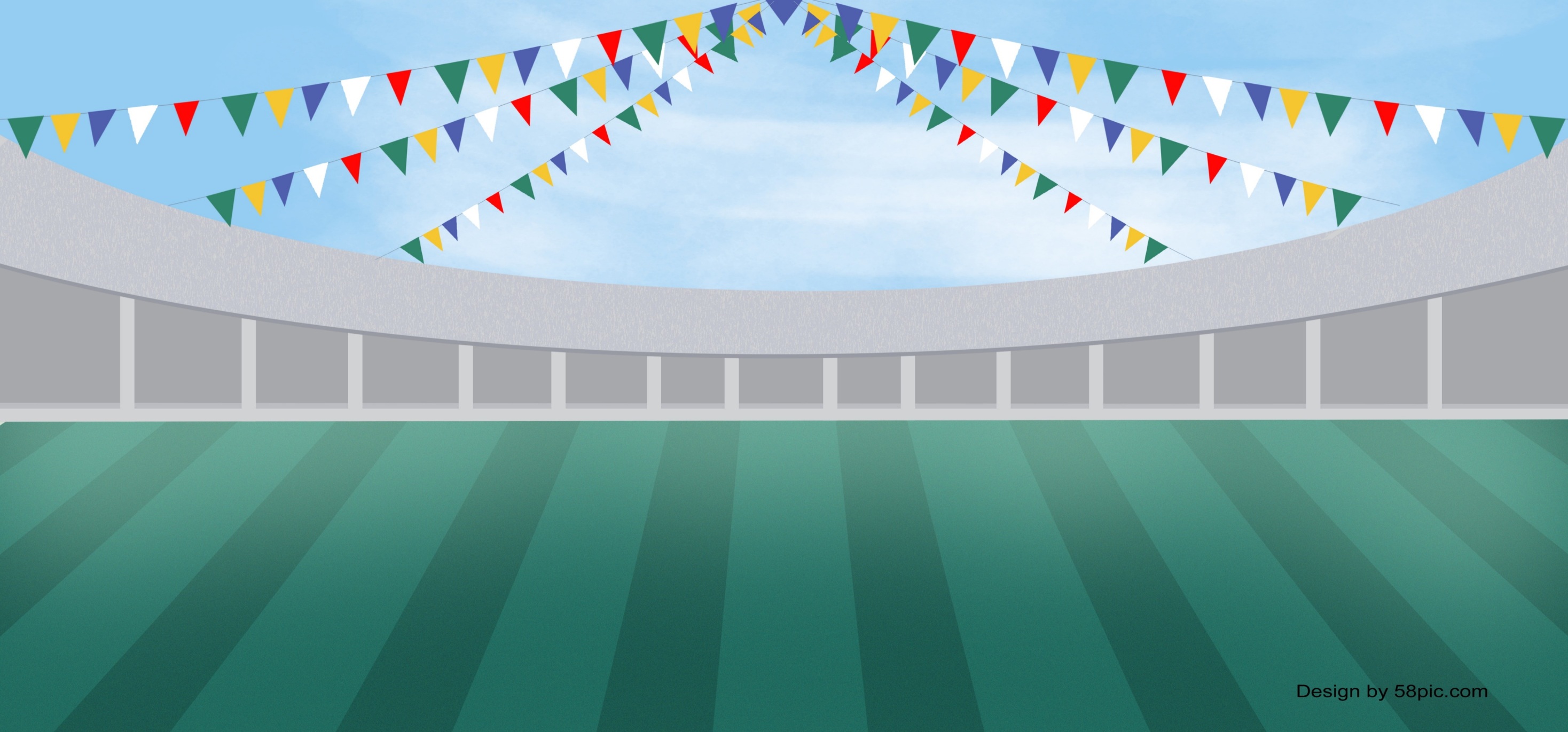 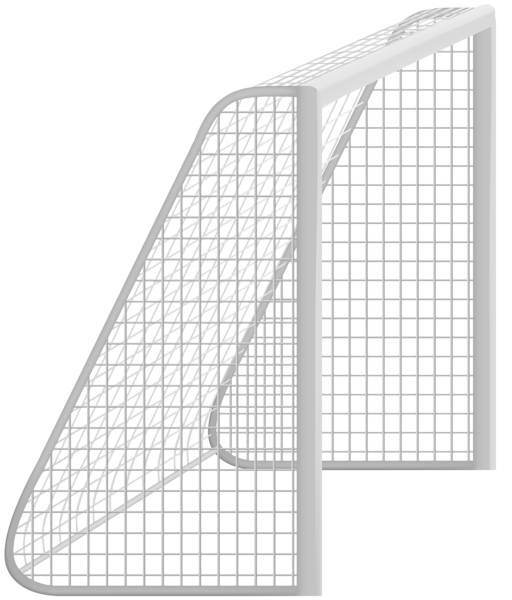 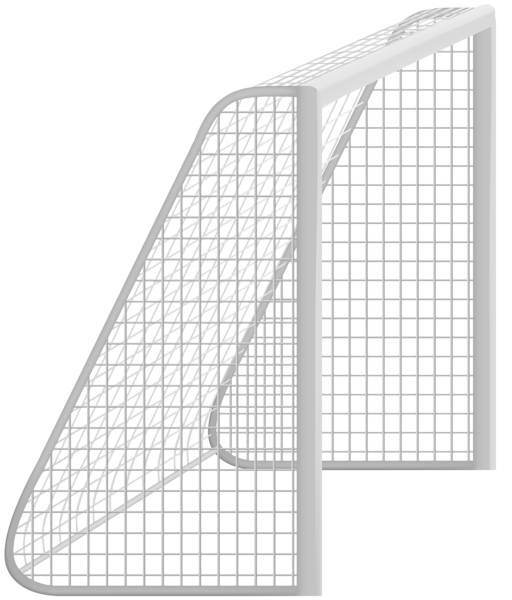 Vào!
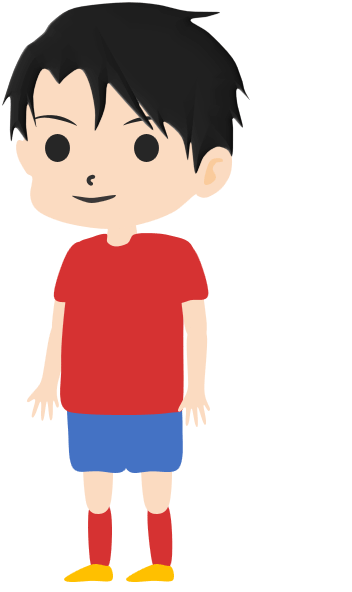 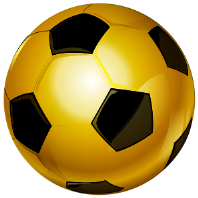 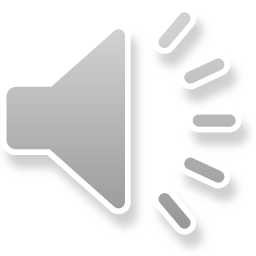 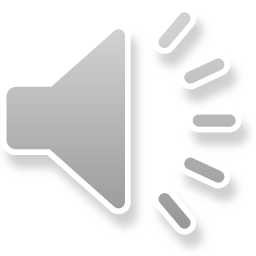 3. Ai là người đã phá án thành công trong câu chuyện?
A. Luật sư Ét-uốt.
B. Thanh tra Lơ-grăng.
C. Thám tử Sơ-lốc Hôm.
D. Cảnh sát trưởng Brau-n.
[Speaker Notes: A
Sau khi có đáp án, bấm vào mũi tên]
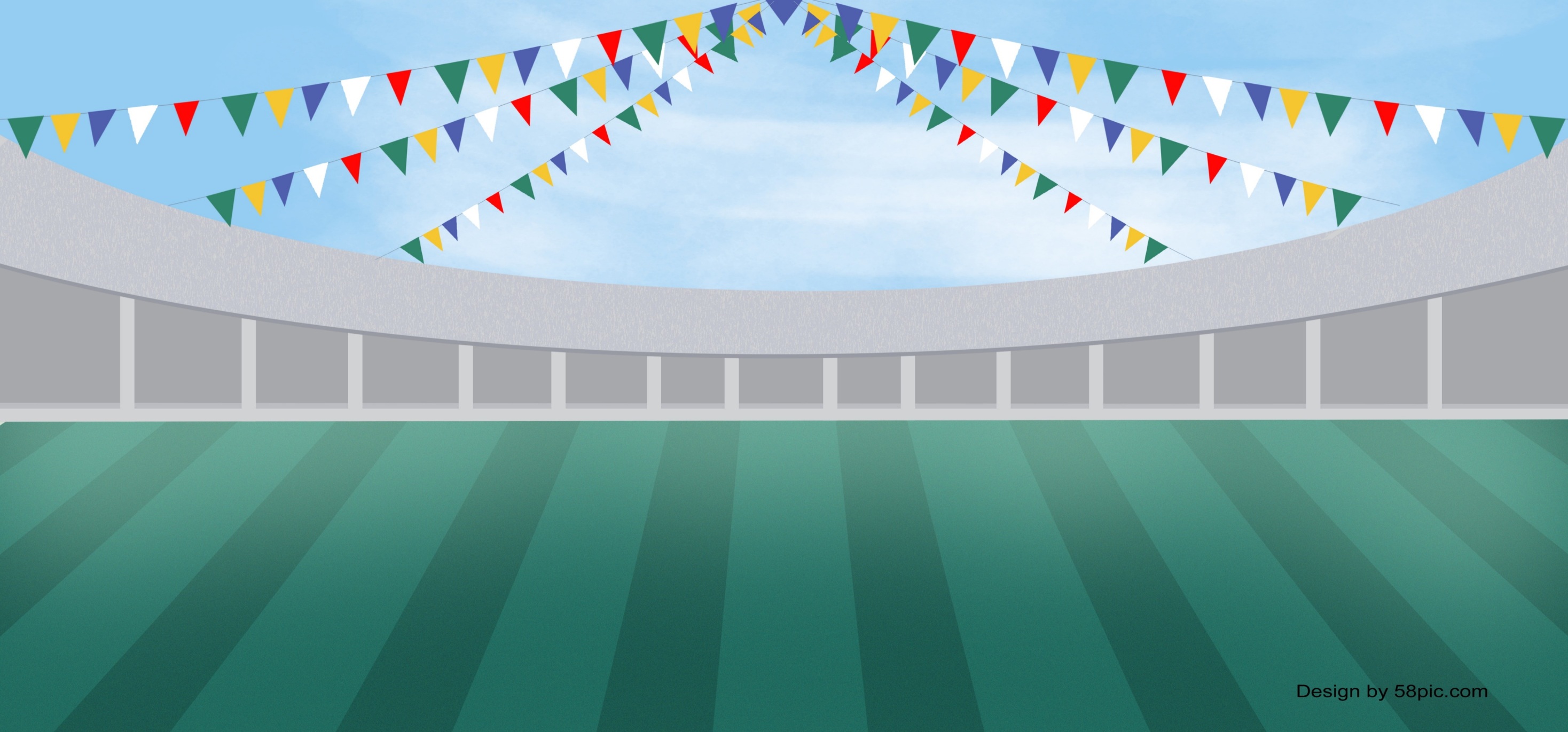 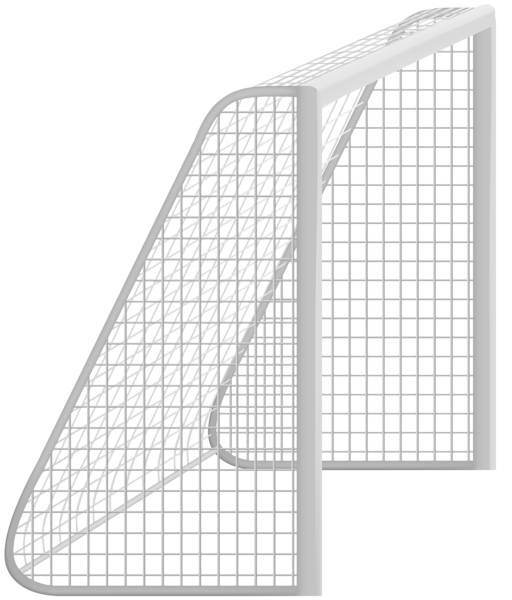 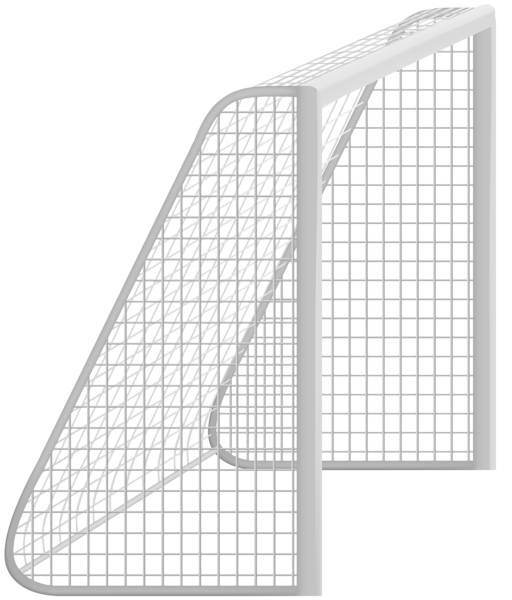 Trượt!
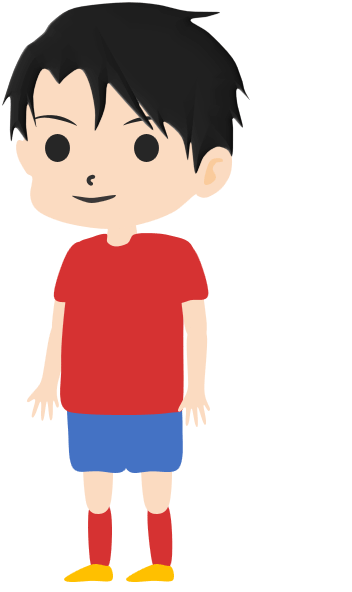 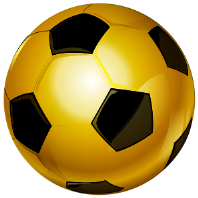 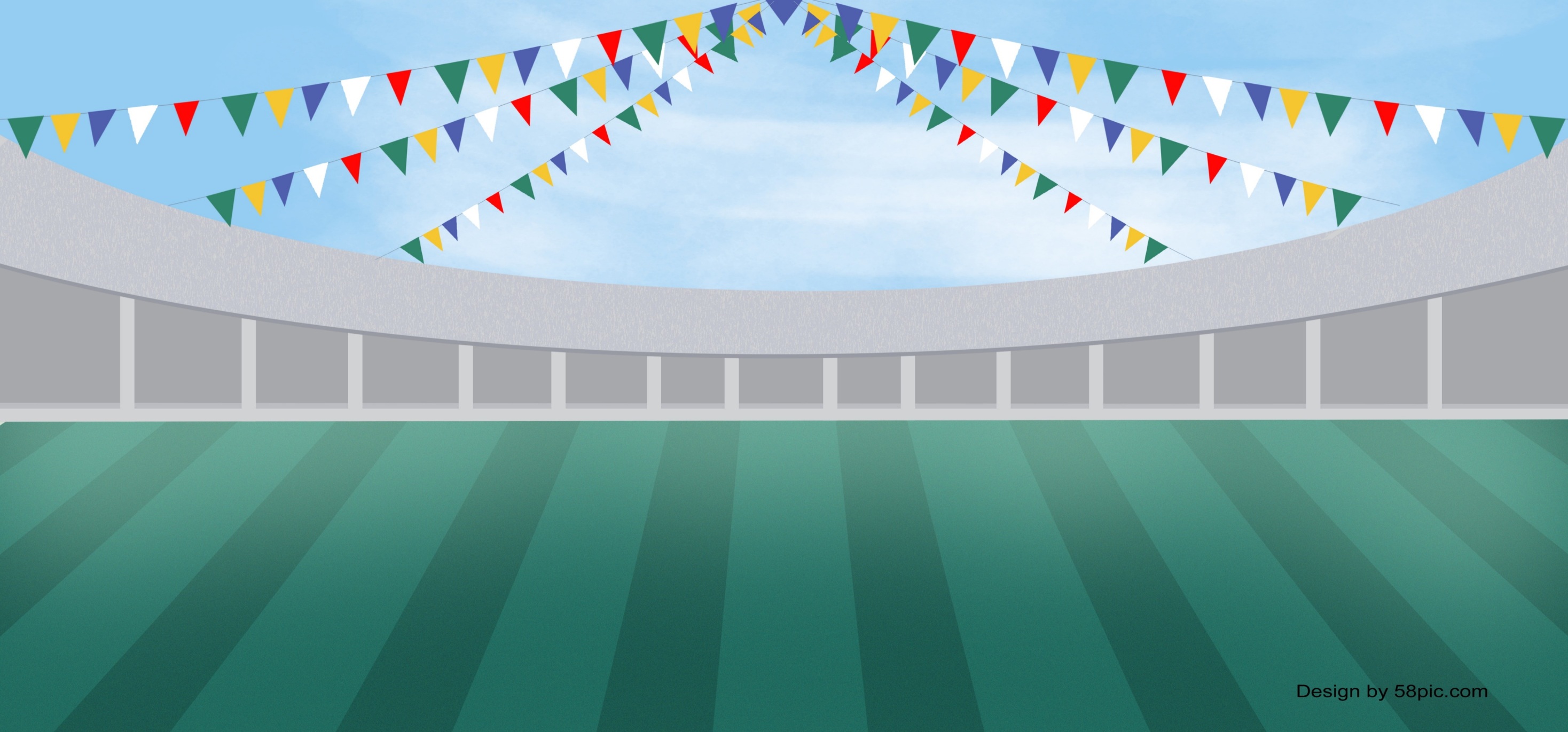 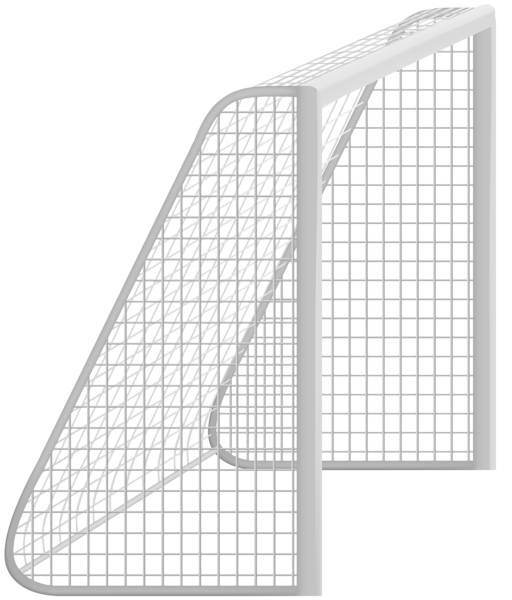 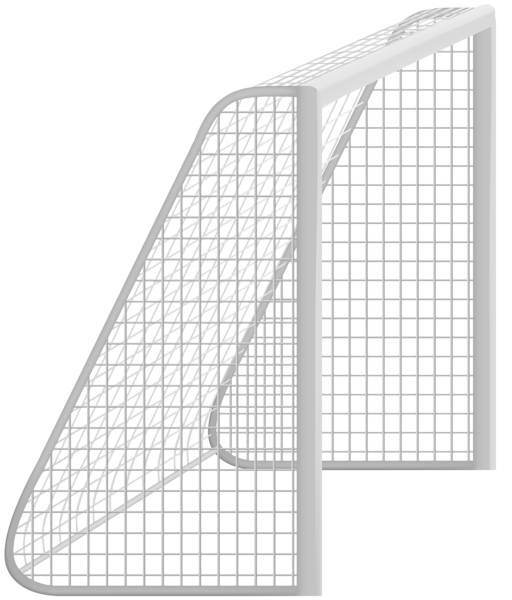 Vào!
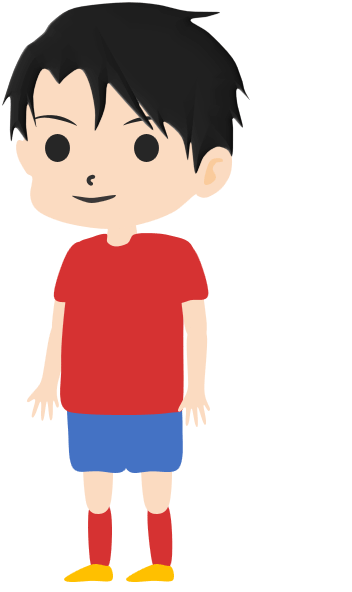 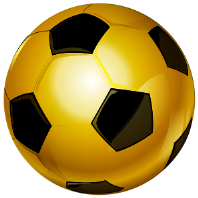 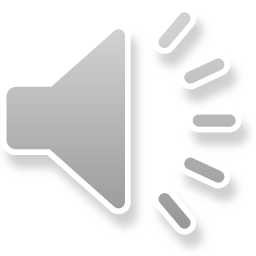 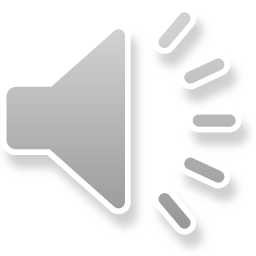 4. Dựa vào văn bản Bài hát đồng sáu xu, em hãy cho biết, Méc-đơ-lân và Mét-thiu sống với ai từ khi 14 tuổi?
A. Ma-thơ.
B. Thím Ê-mi-ly.
C. Vợ chủ.
D. Bà Li-ly Cráp-tri.
[Speaker Notes: D]
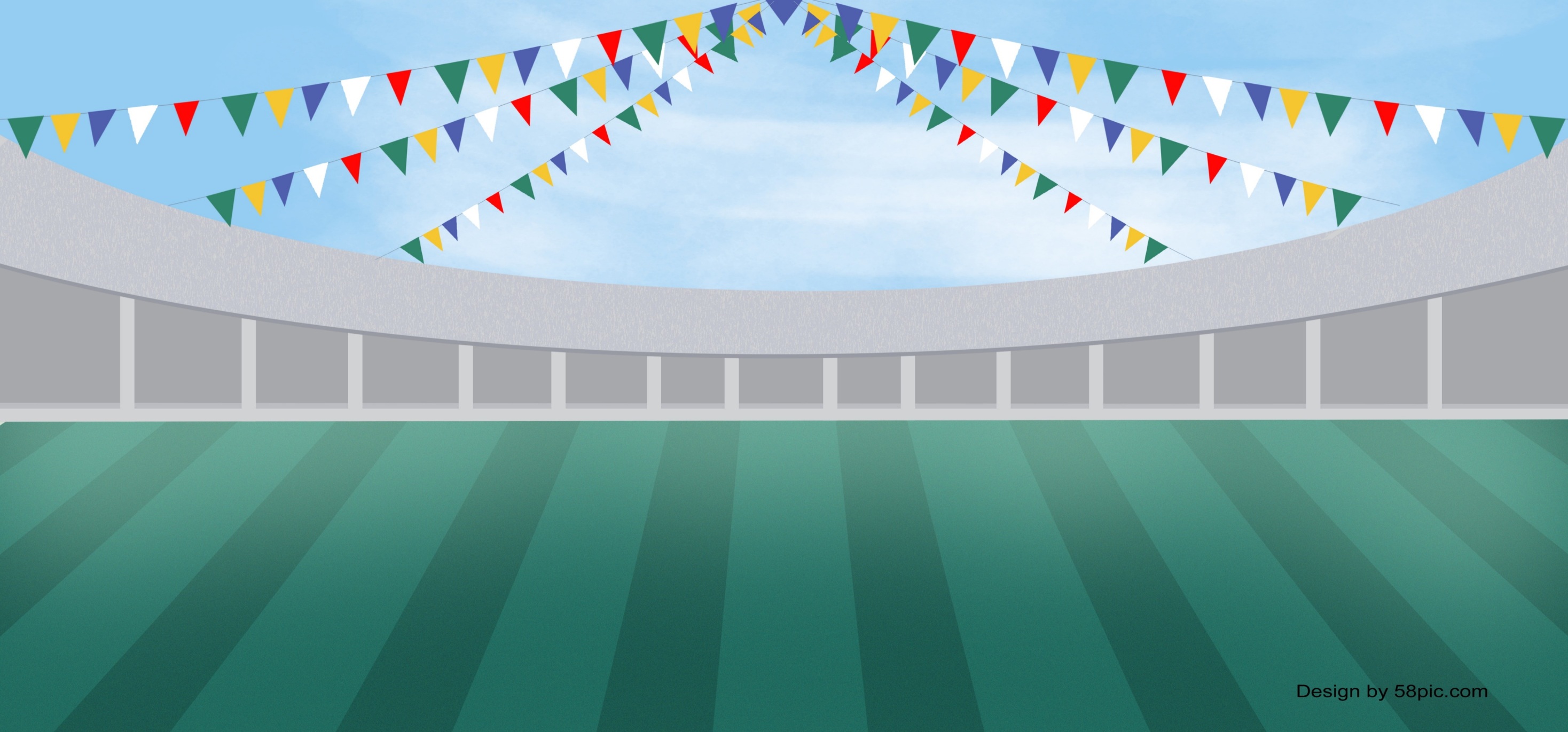 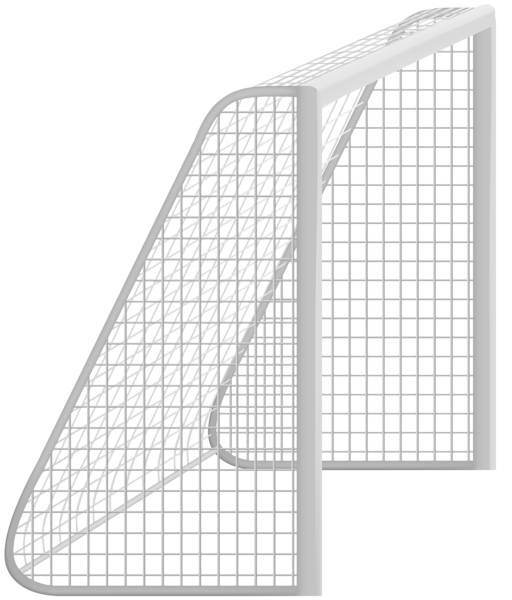 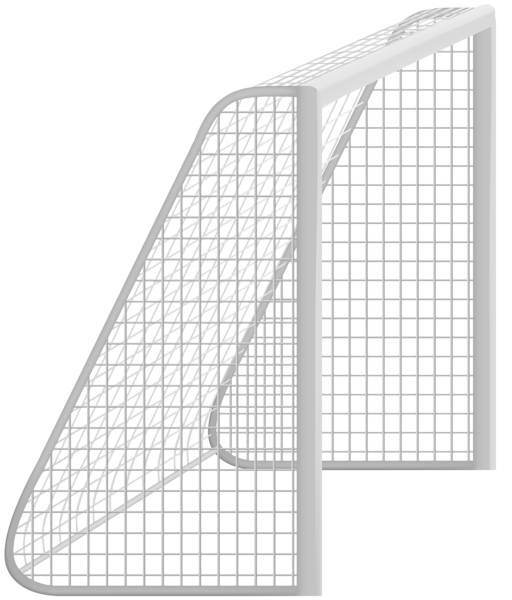 Trượt!
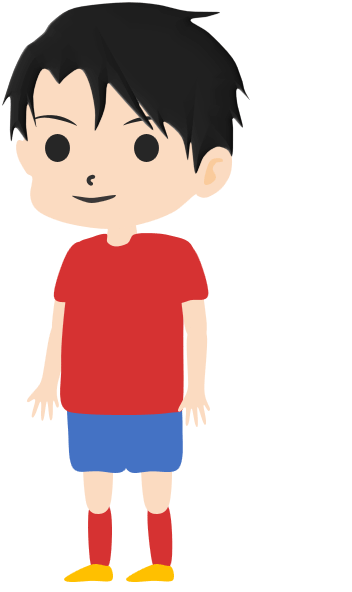 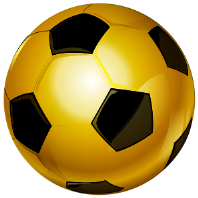 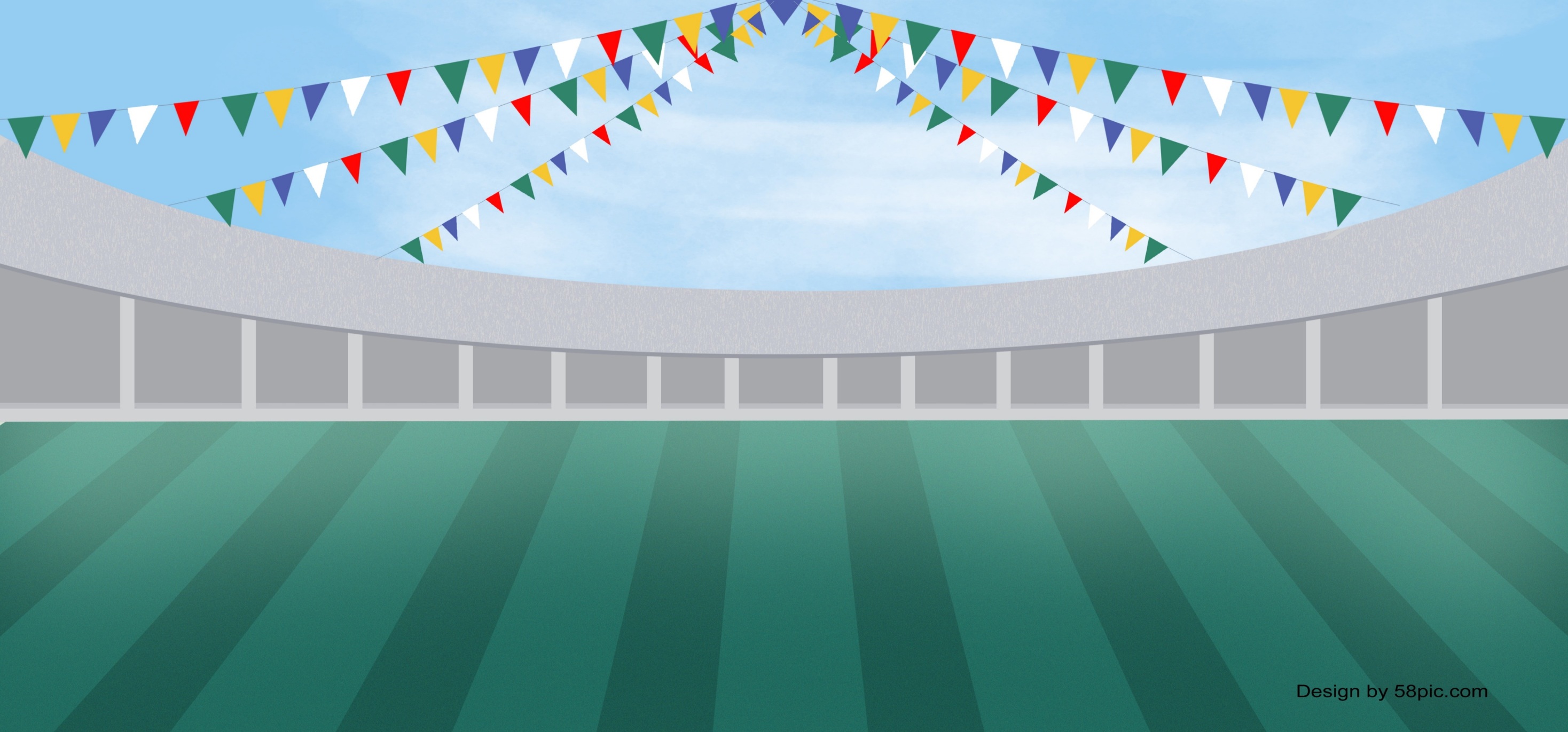 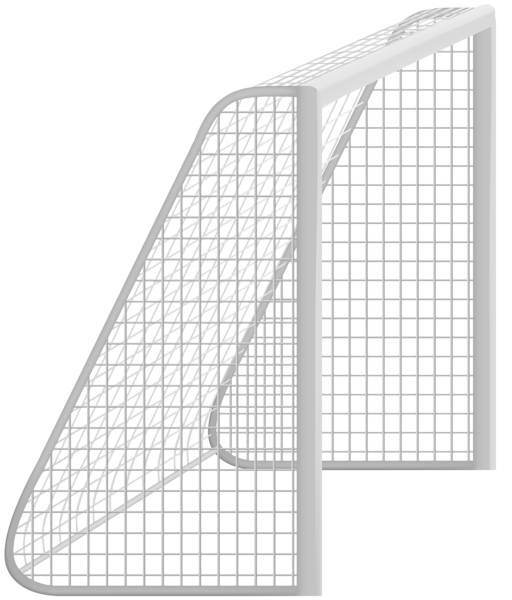 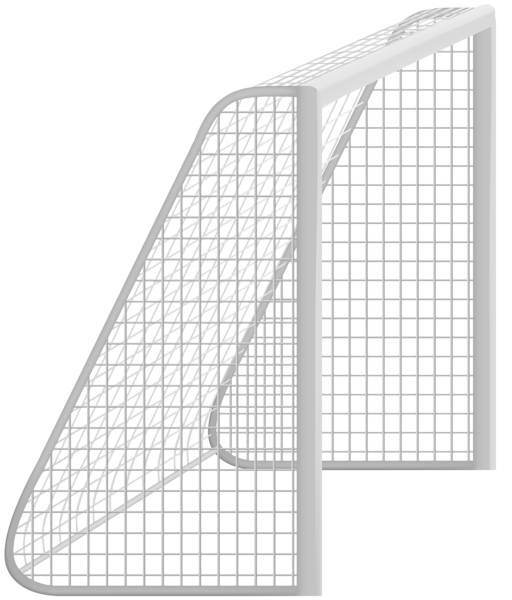 Vào!
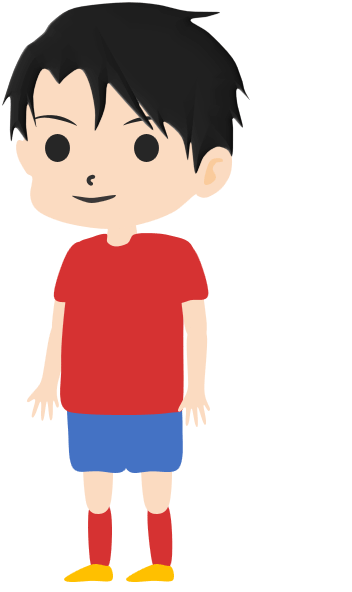 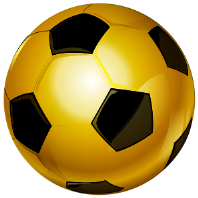 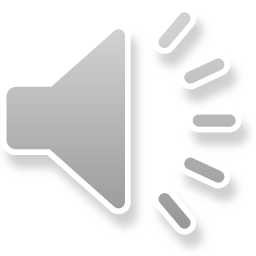 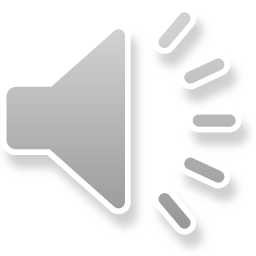 5. Ngài Ét-uốt đã phát hiện ra manh mối quyết định từ đâu?
A. Từ lời khai của Mét-thiu.
B. Từ những đồng xu trong túi xách của bà Cráp-tri.
C. Từ bức thư của "Em họ Lắc-xi".
D. Từ lời khai của cô Méc-đơ-lân.
[Speaker Notes: B]
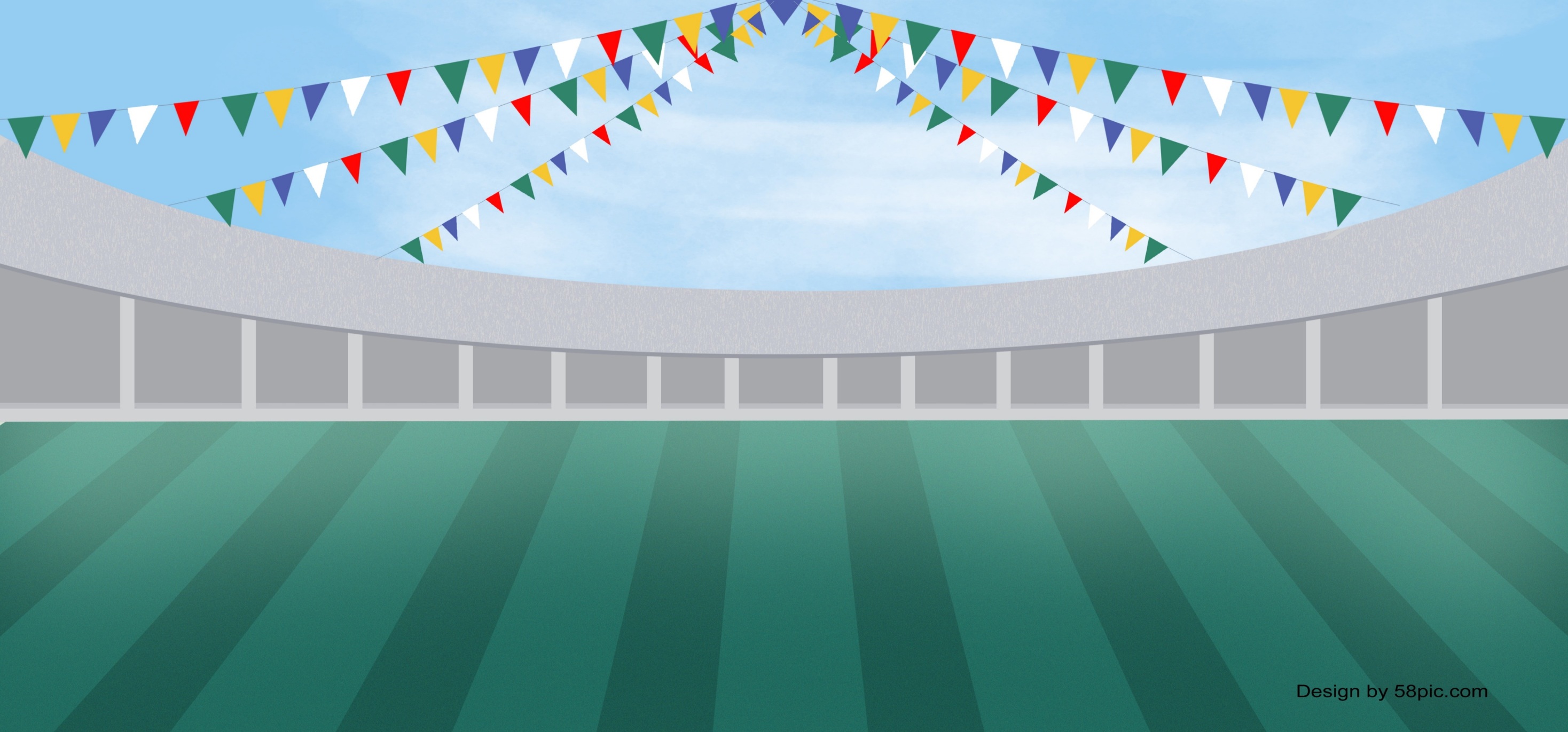 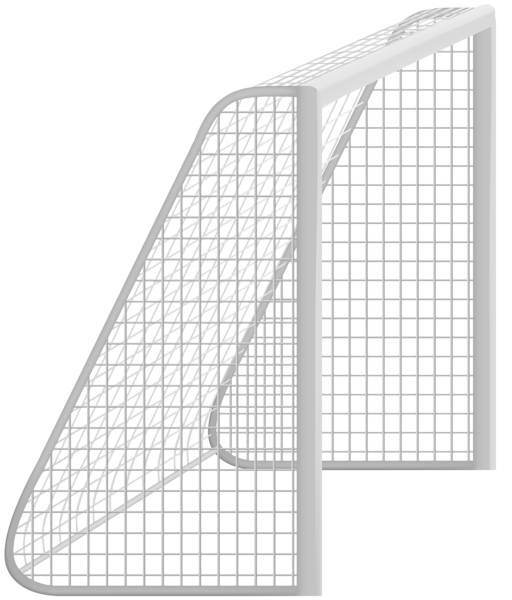 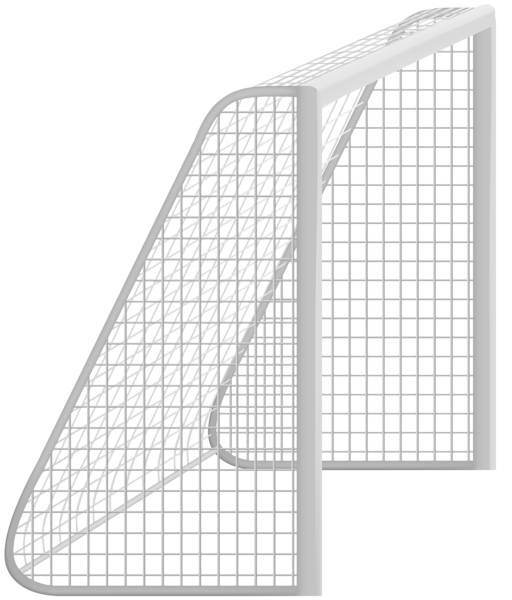 Trượt!
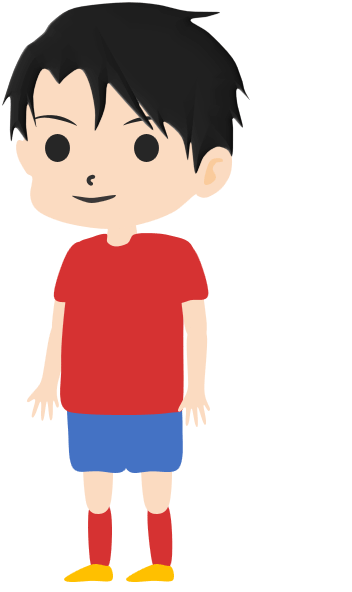 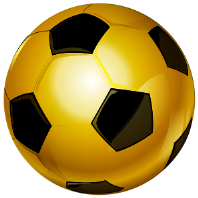 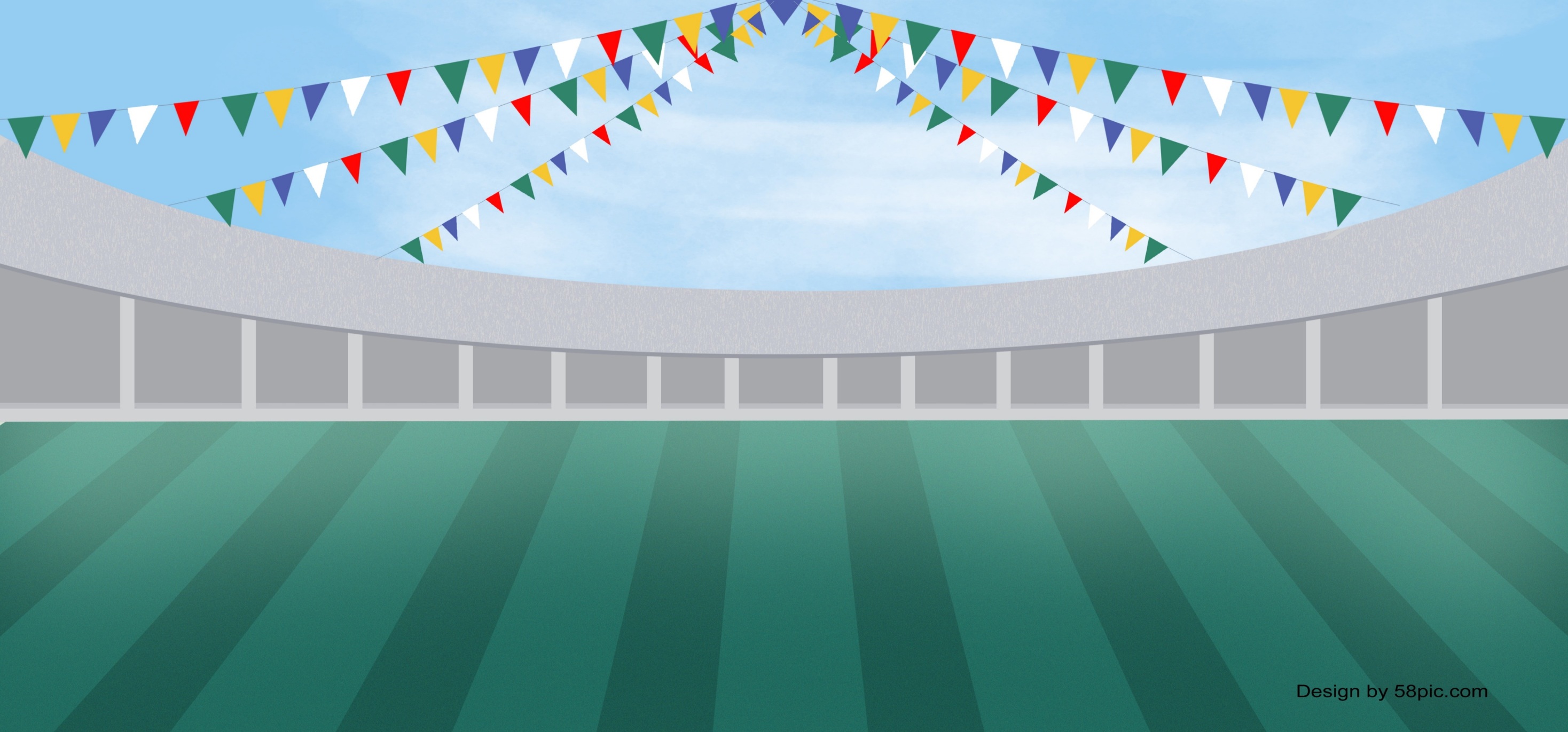 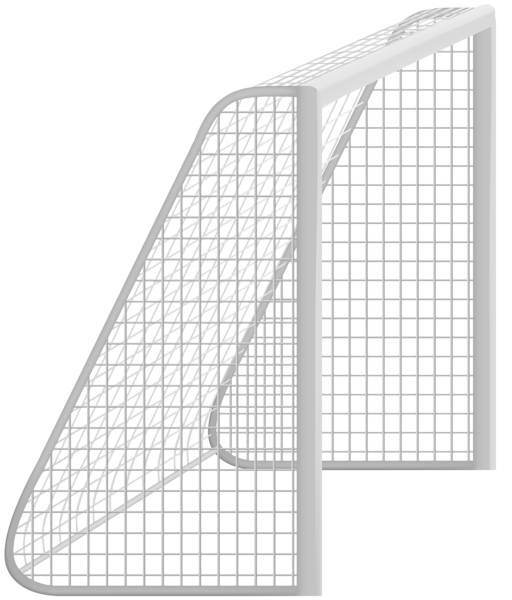 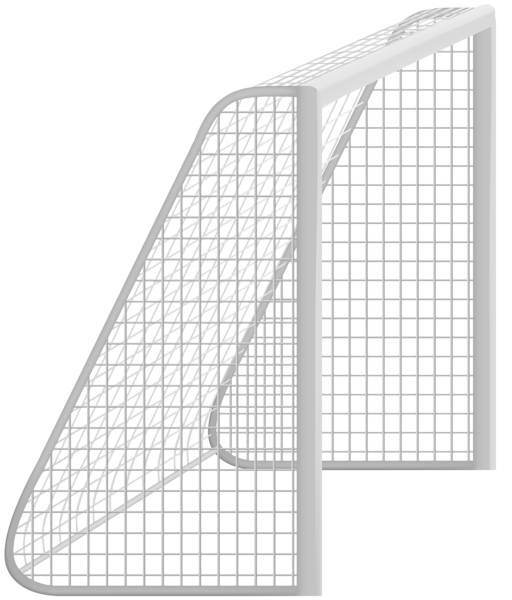 Vào!
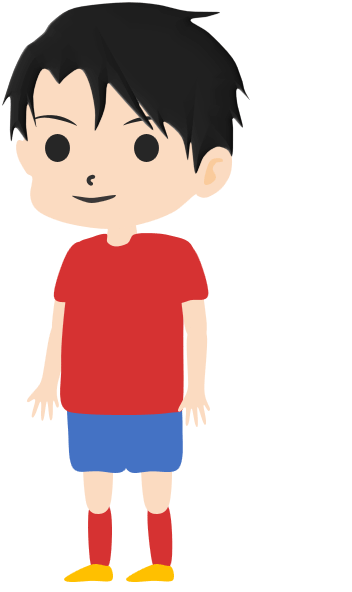 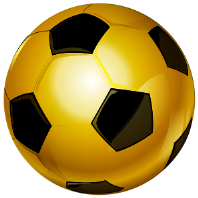 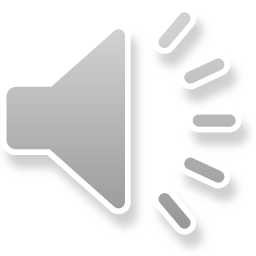 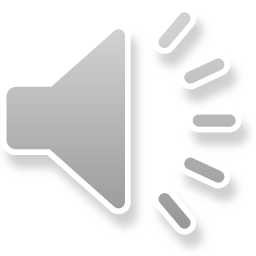 6. Tại sao bà Ma-thơ ban đầu không tiết lộ sự thật?
A. Bà không biết sự thật.
B. Bà muốn bảo vệ con trai mình.
C. Bà sợ bị buộc tội.
D. Bà nghĩ không ai phát hiện ra.
[Speaker Notes: B]
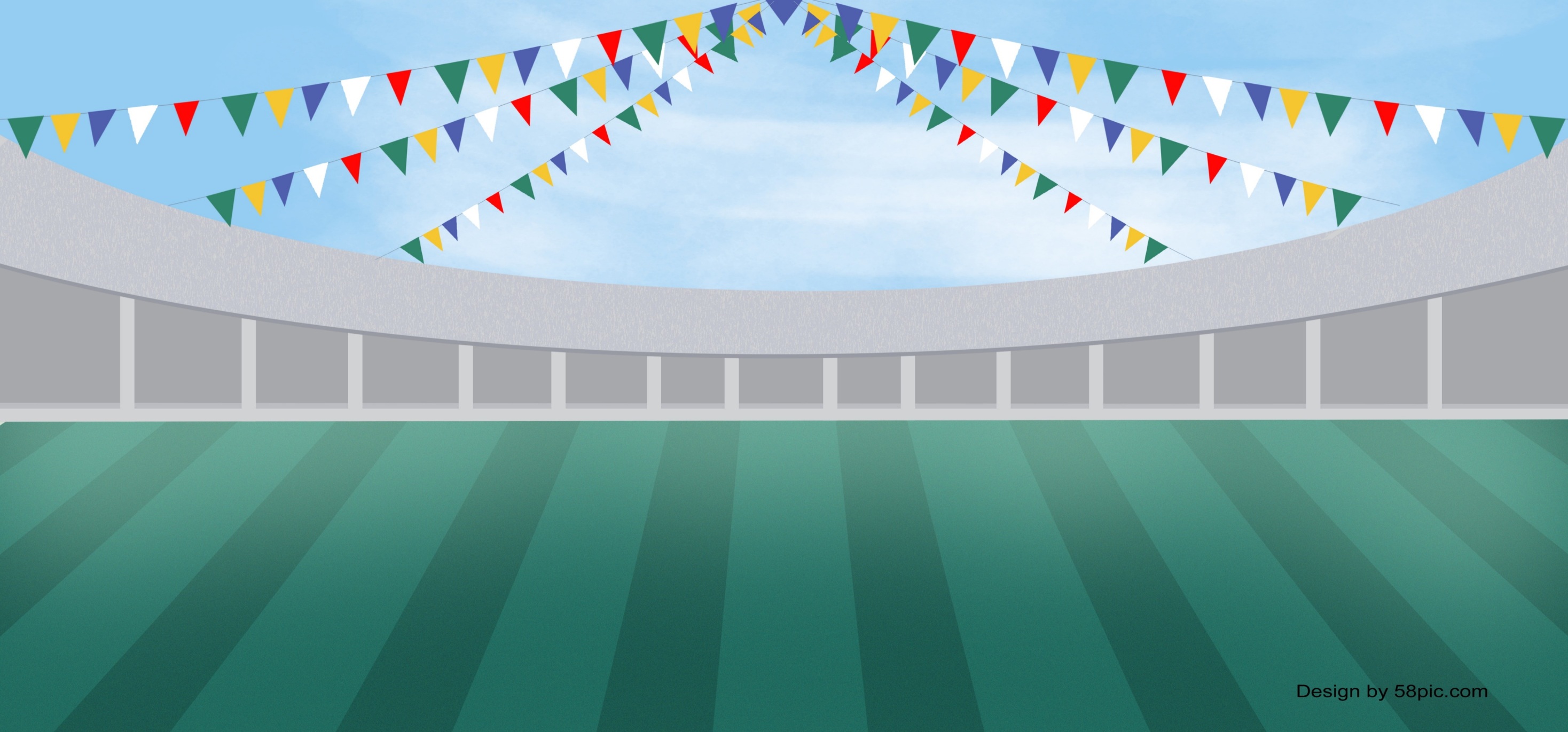 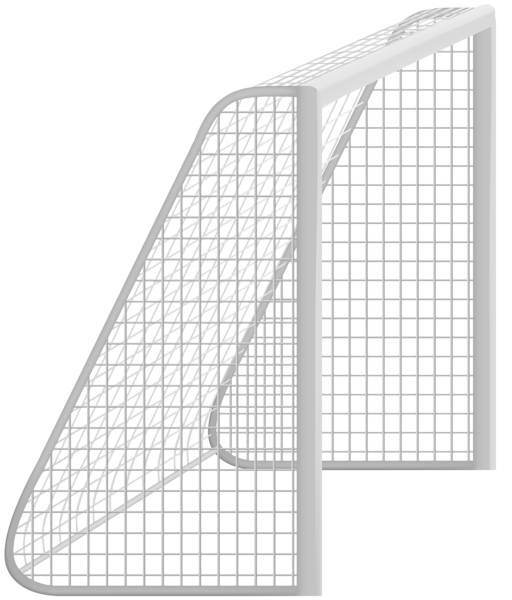 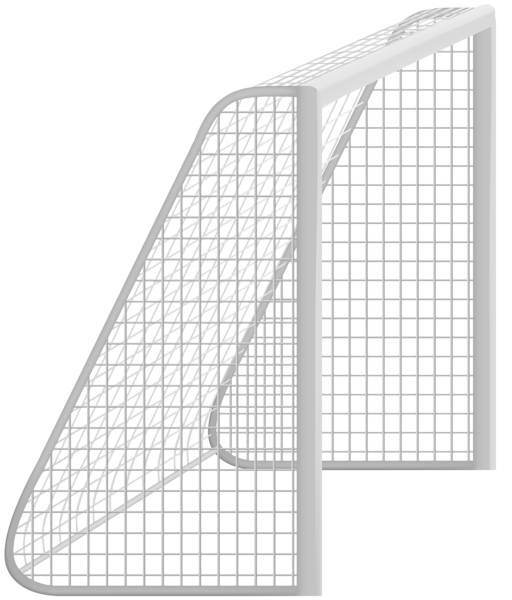 Trượt!
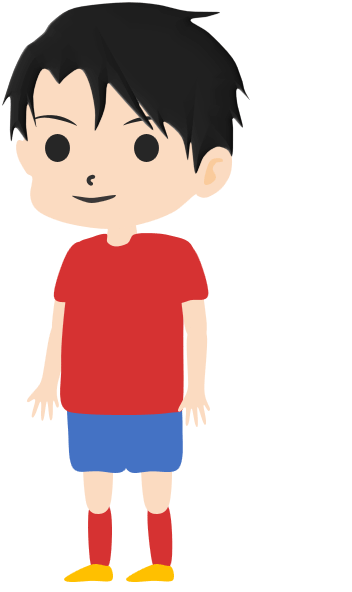 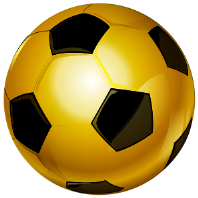 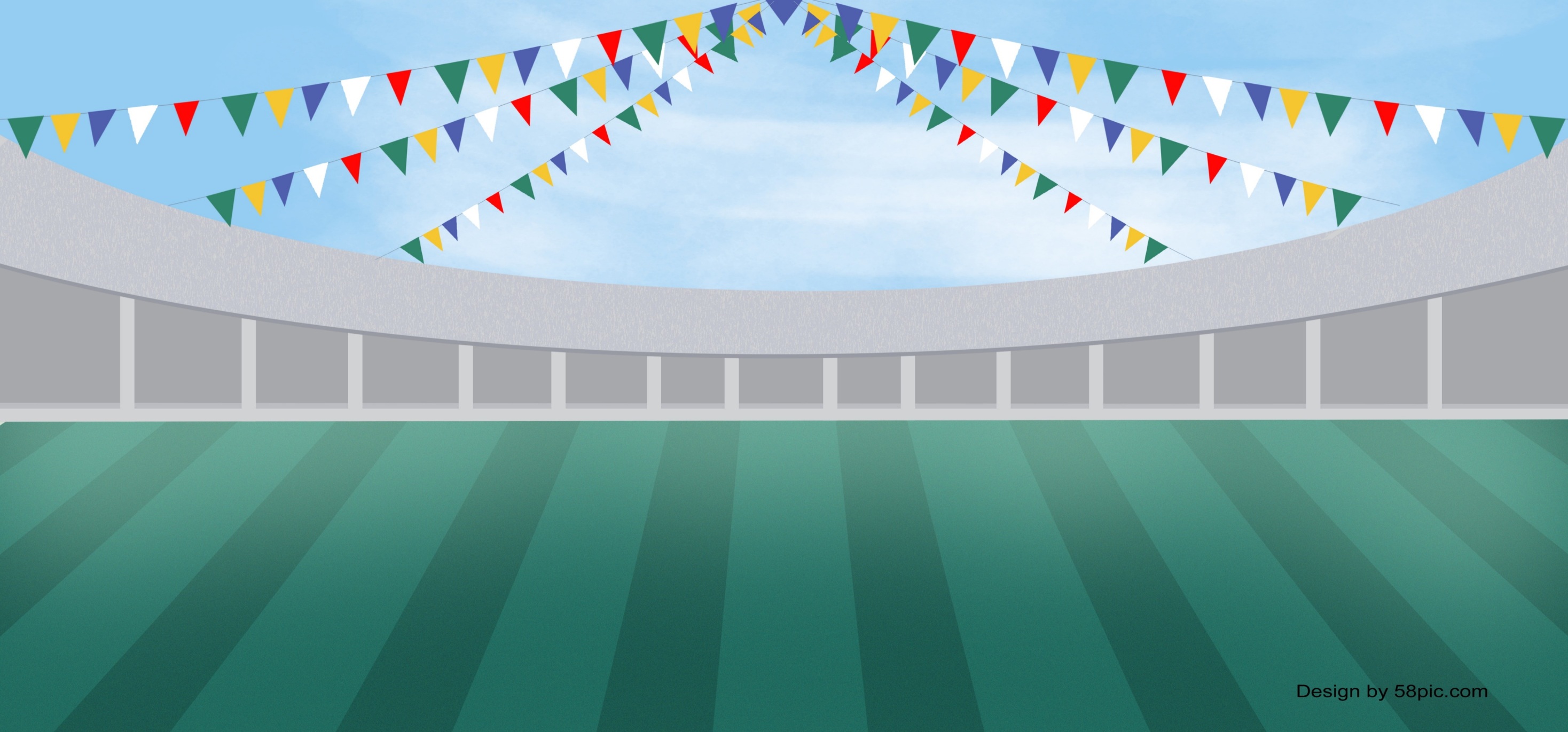 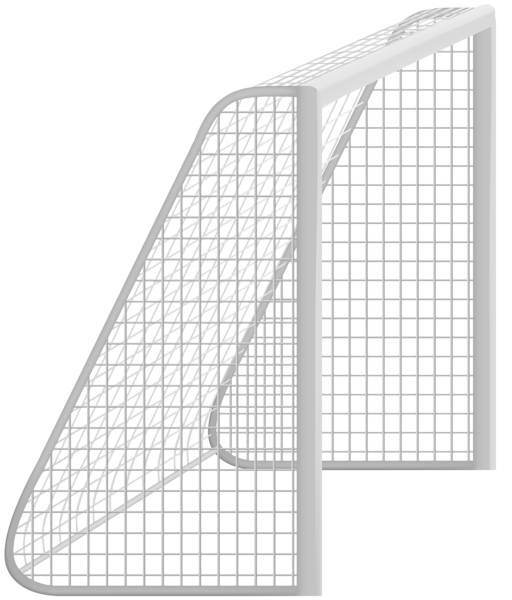 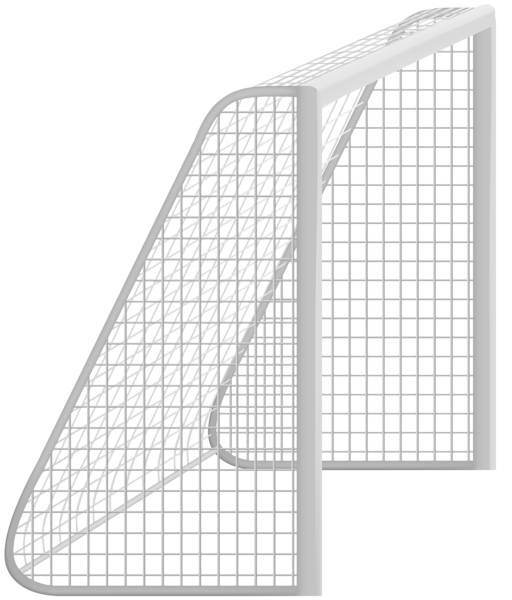 Vào!
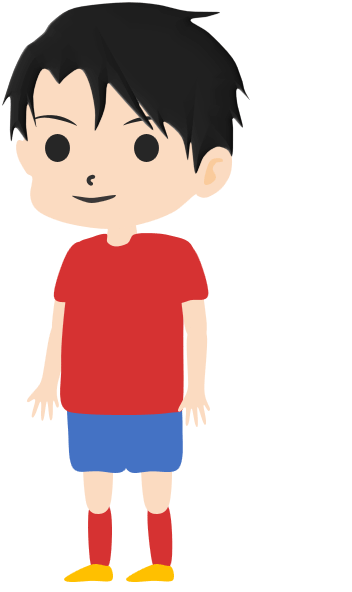 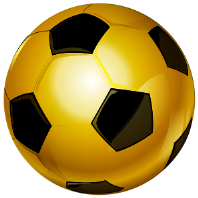 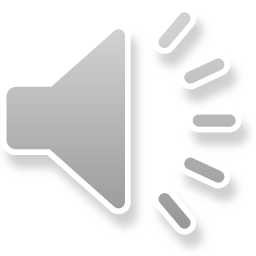 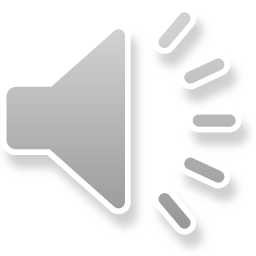 7. Đâu không phải là đáp án đúng khi nói về khả năng giúp Luật sư Ét-uốt phá án thành công?
A. Khả năng quan sát, để ý những chi tiết nhỏ.
B. Khả năng xâu chuỗi manh mối.
C. Khả năng tháo túng tâm lí những người liên quan đến vụ án.
D. Khả năng suy luận tài ba.
[Speaker Notes: C]
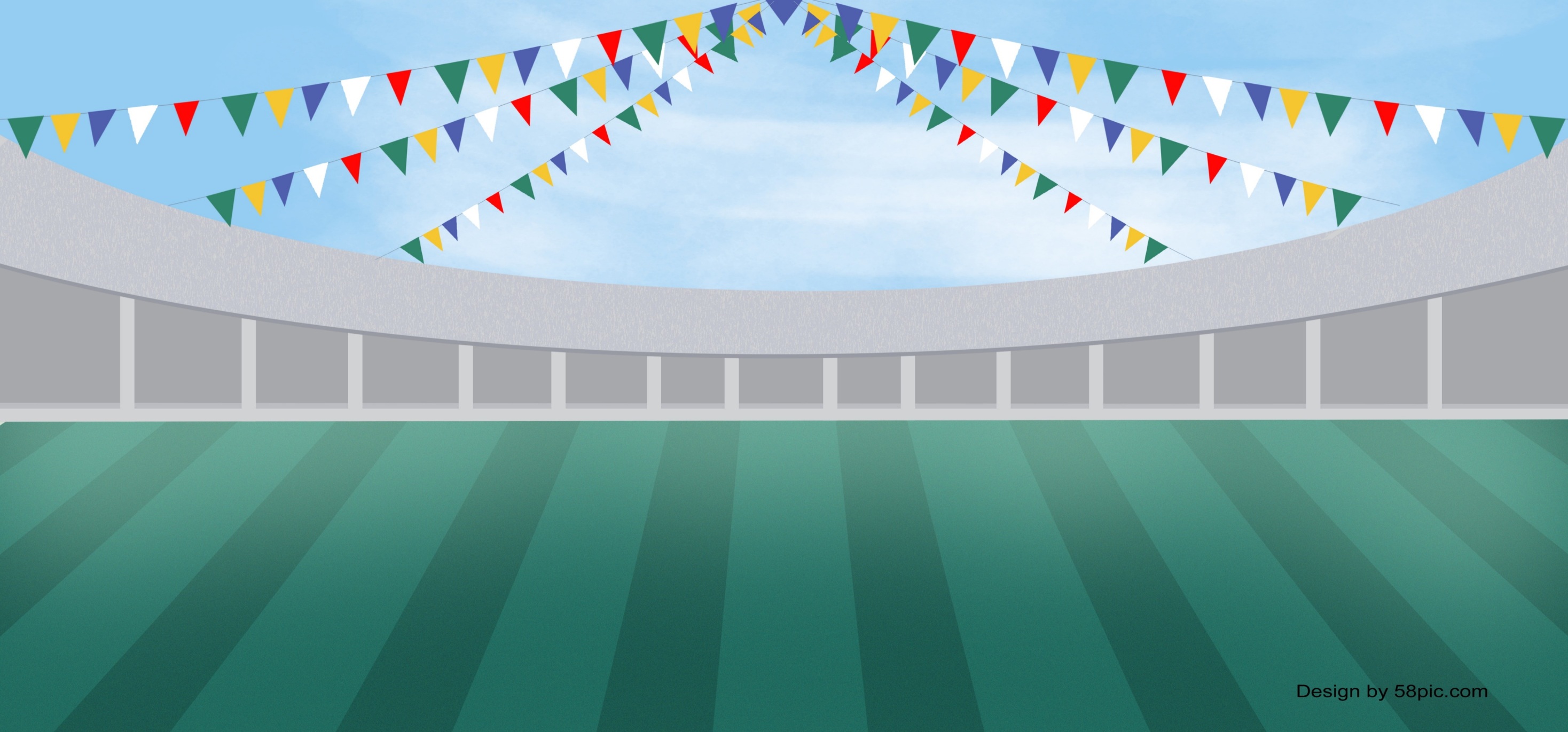 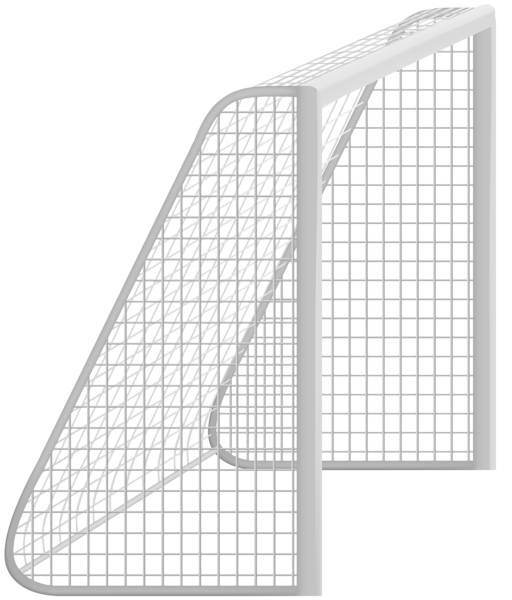 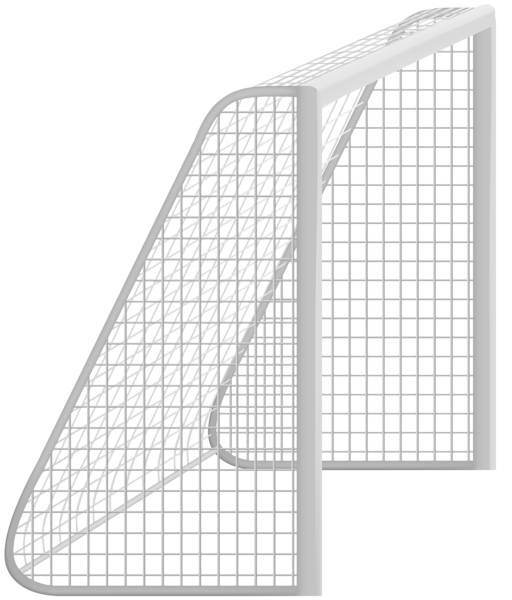 Trượt!
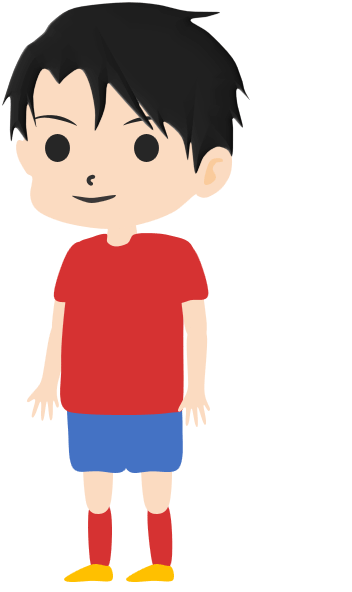 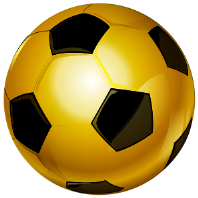 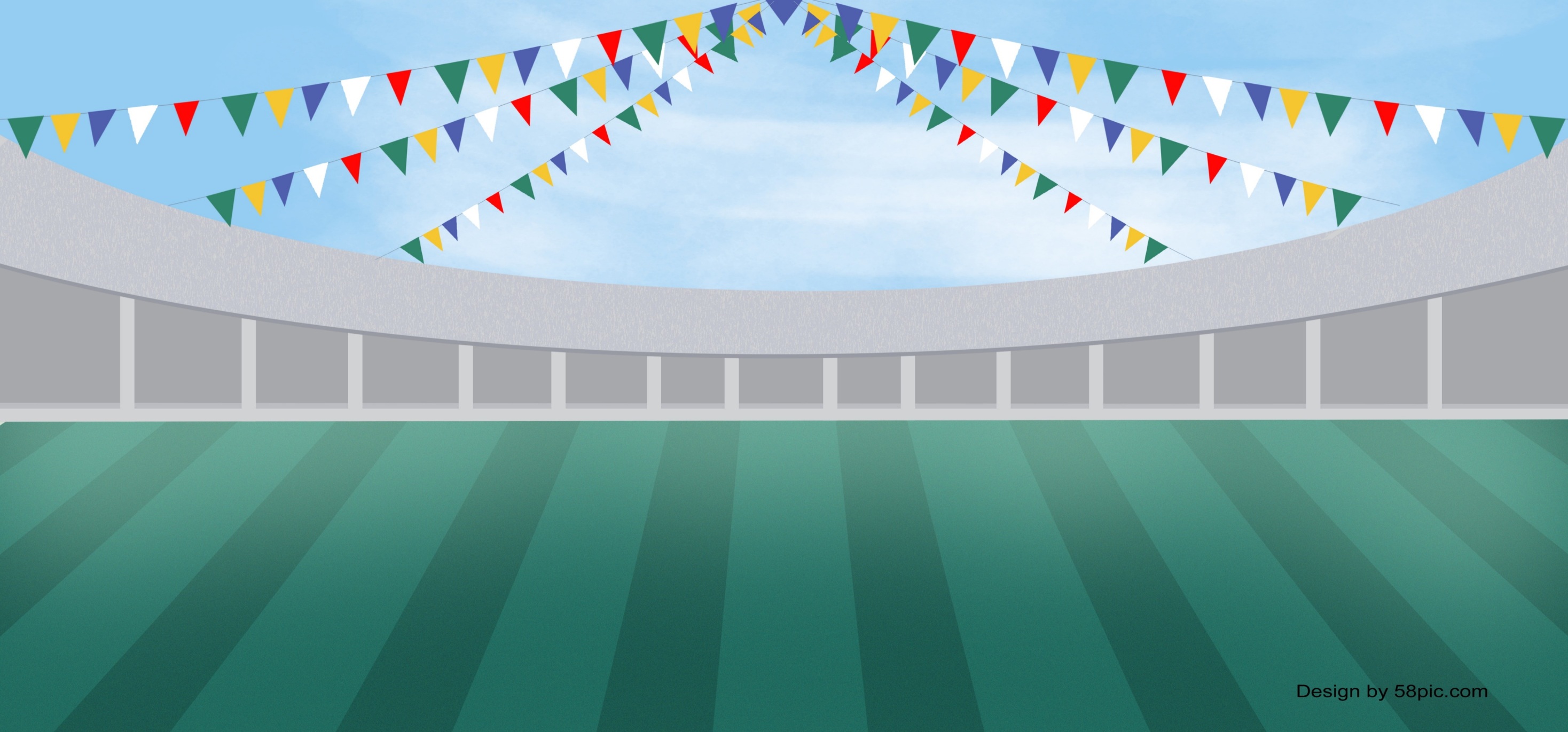 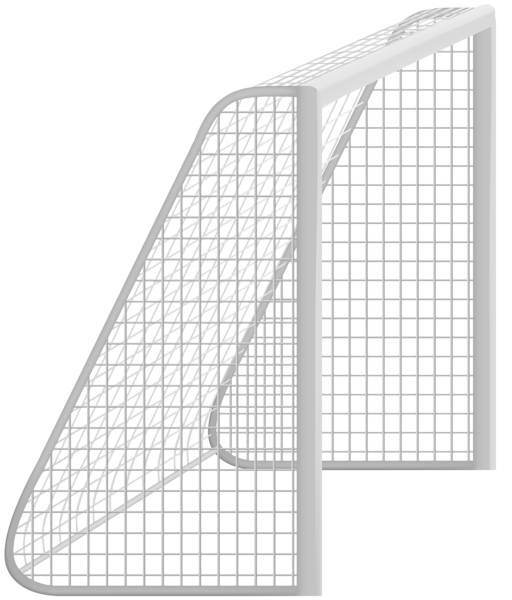 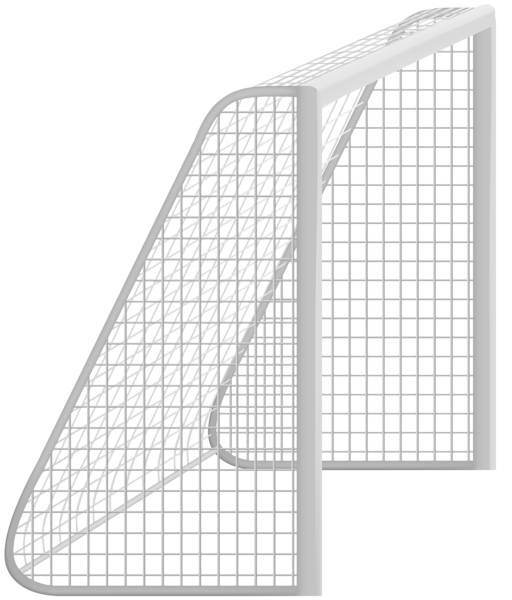 Vào!
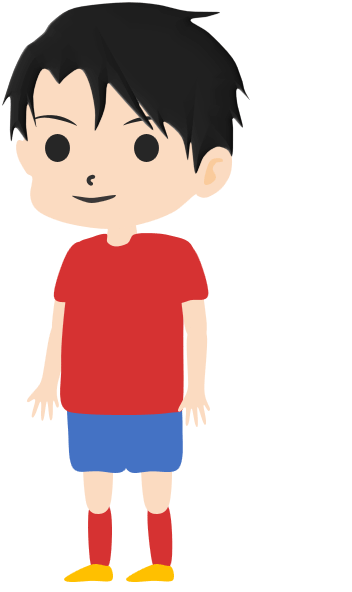 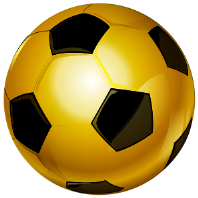 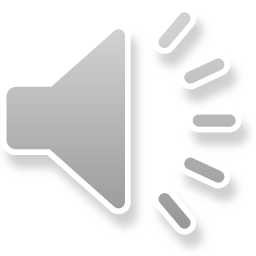 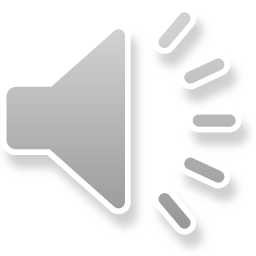 8. A-ga-tho Crit-xti được biết đến với mệnh danh gì trong giới văn học?
A. Nữ hoàng truyện ngắn.
B. Nữ hoàng kịch.
C. Nữ hoàng tiểu thuyết.
D. Nữ hoàng trinh thám.
[Speaker Notes: D]
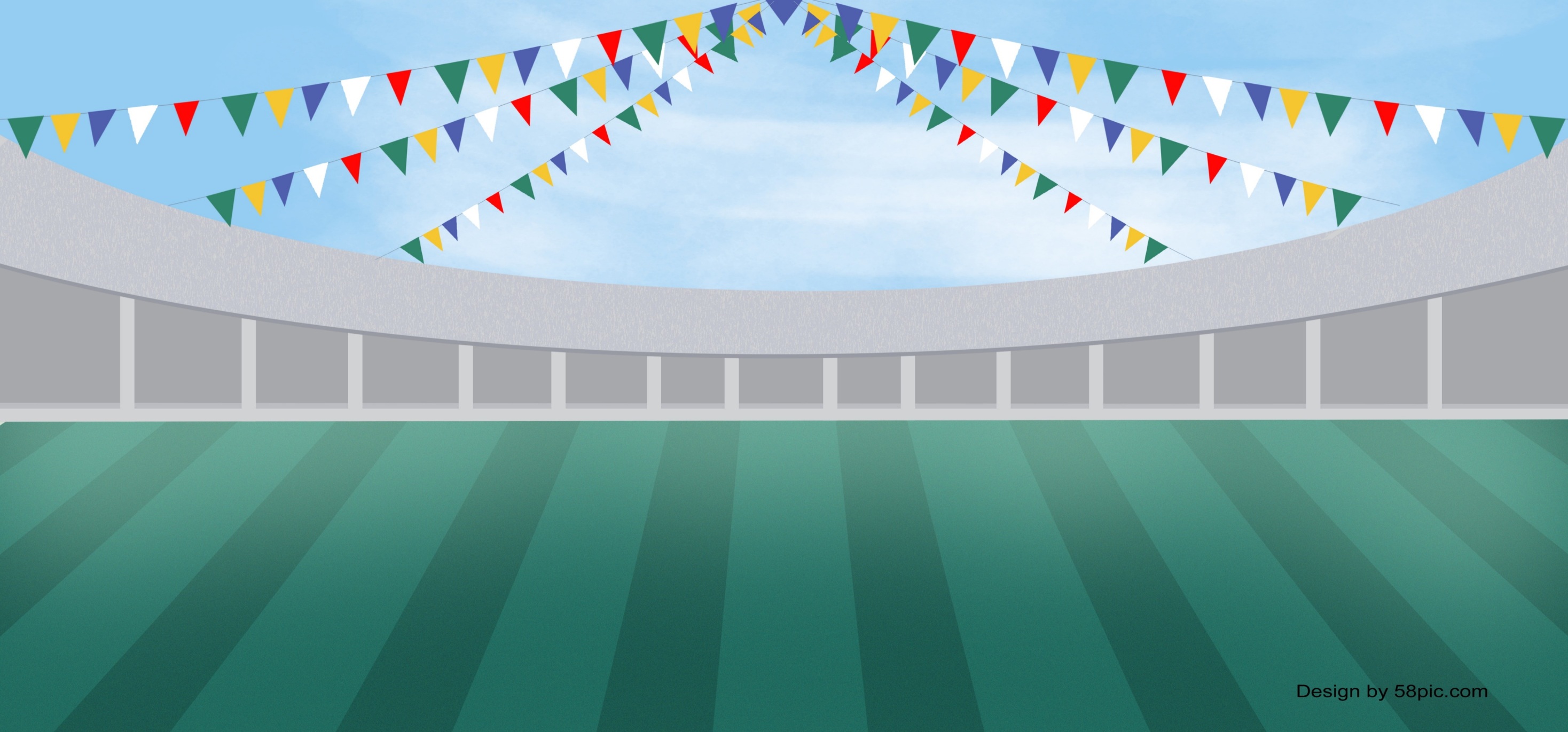 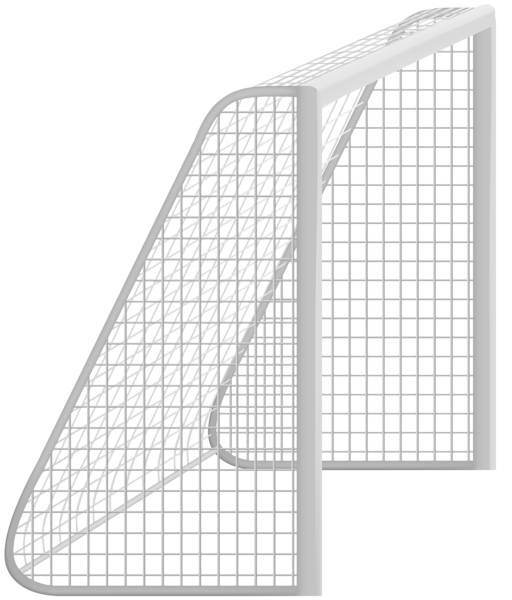 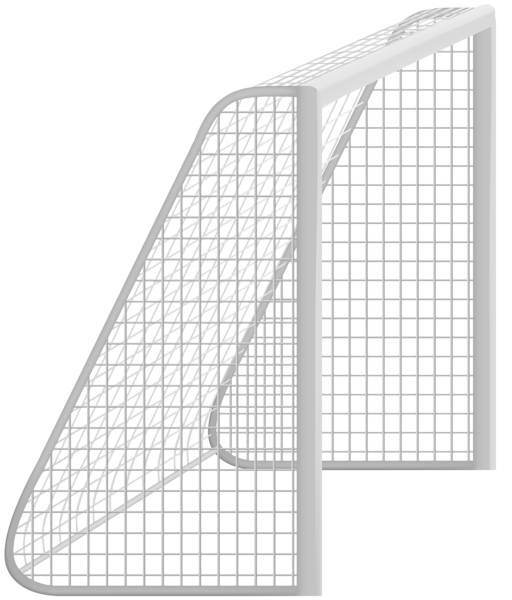 Trượt!
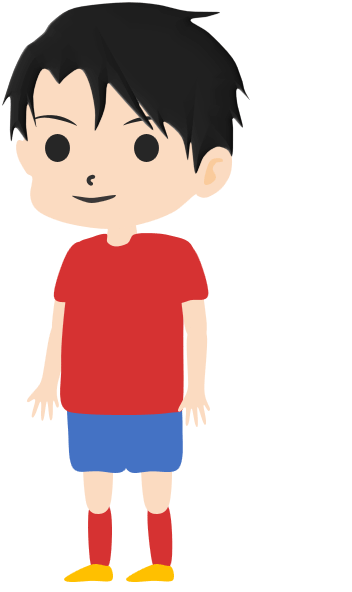 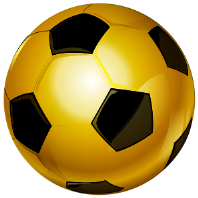 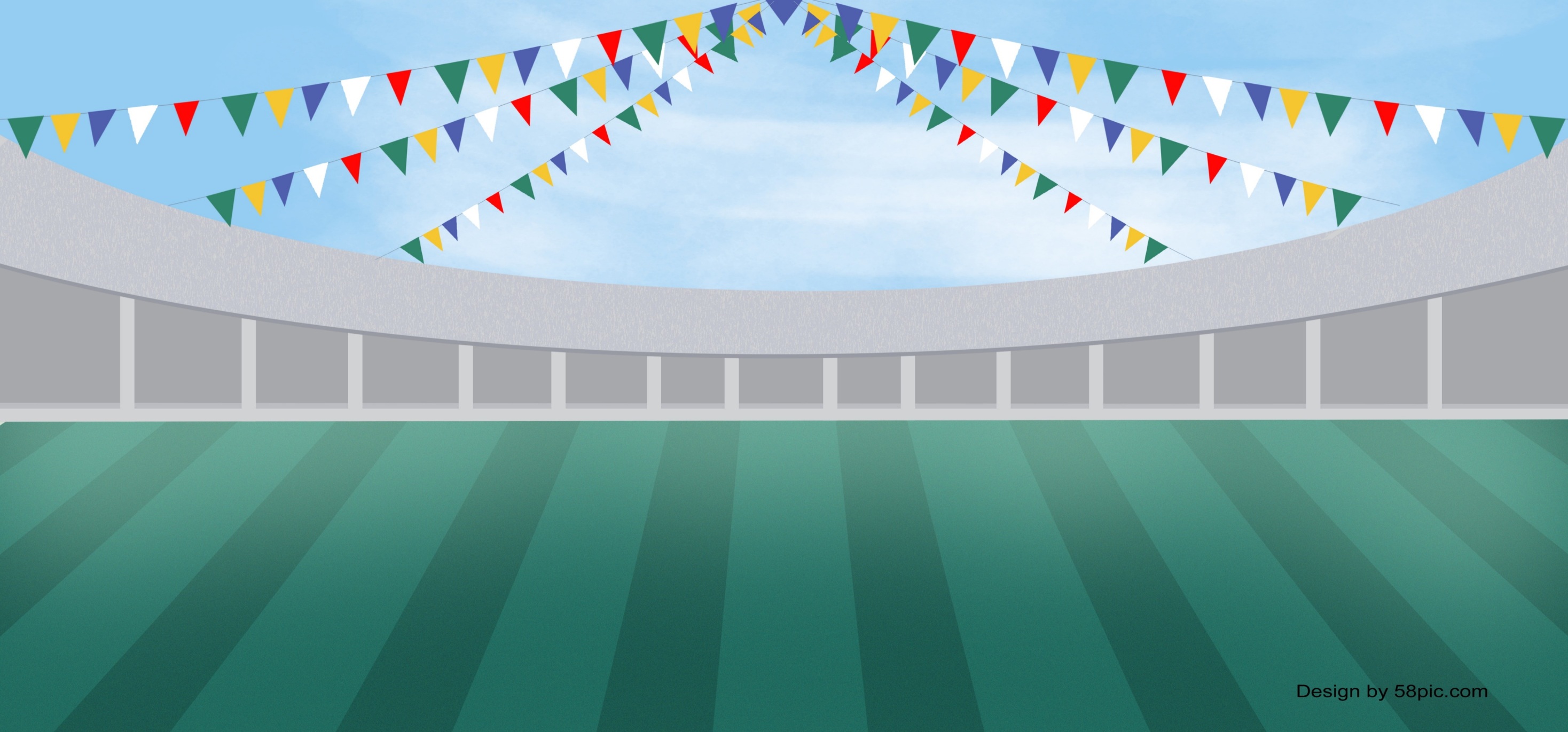 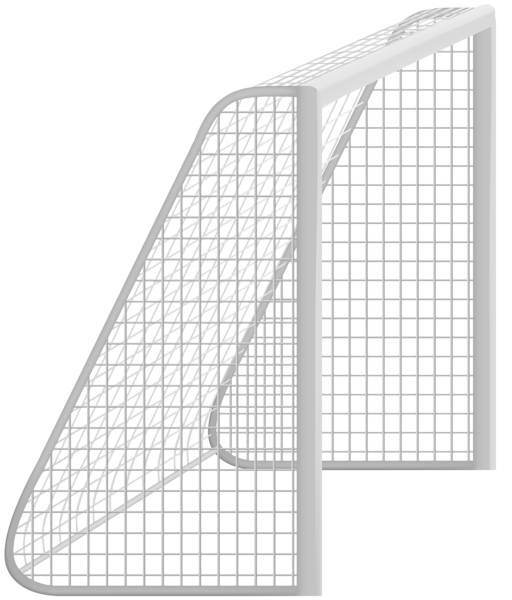 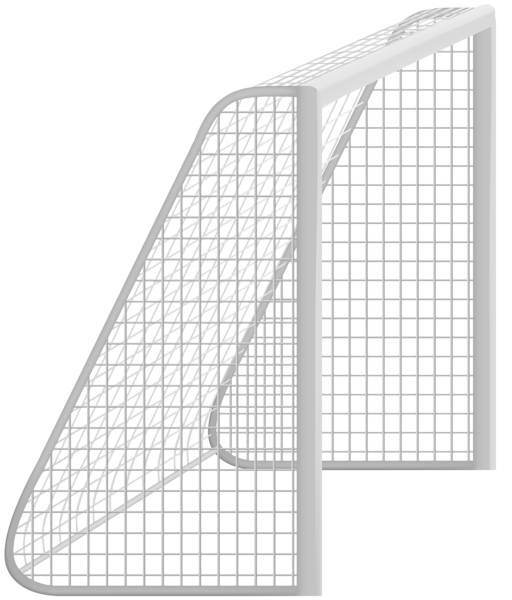 Vào!
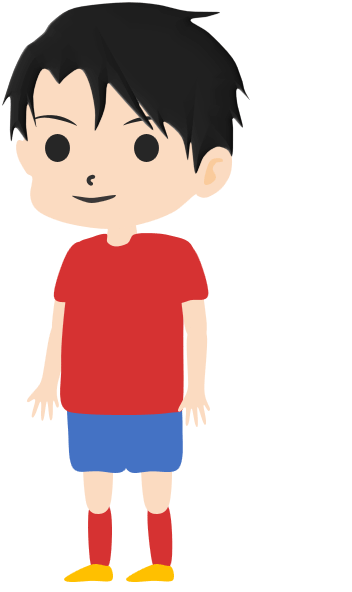 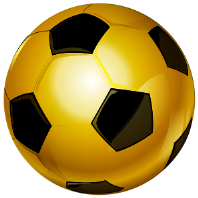 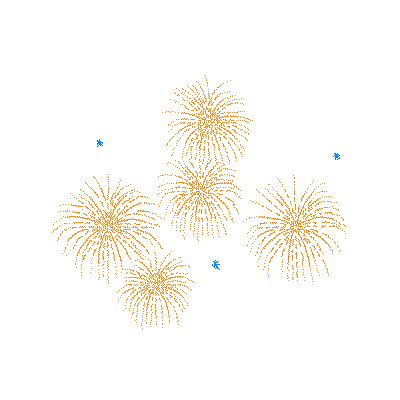 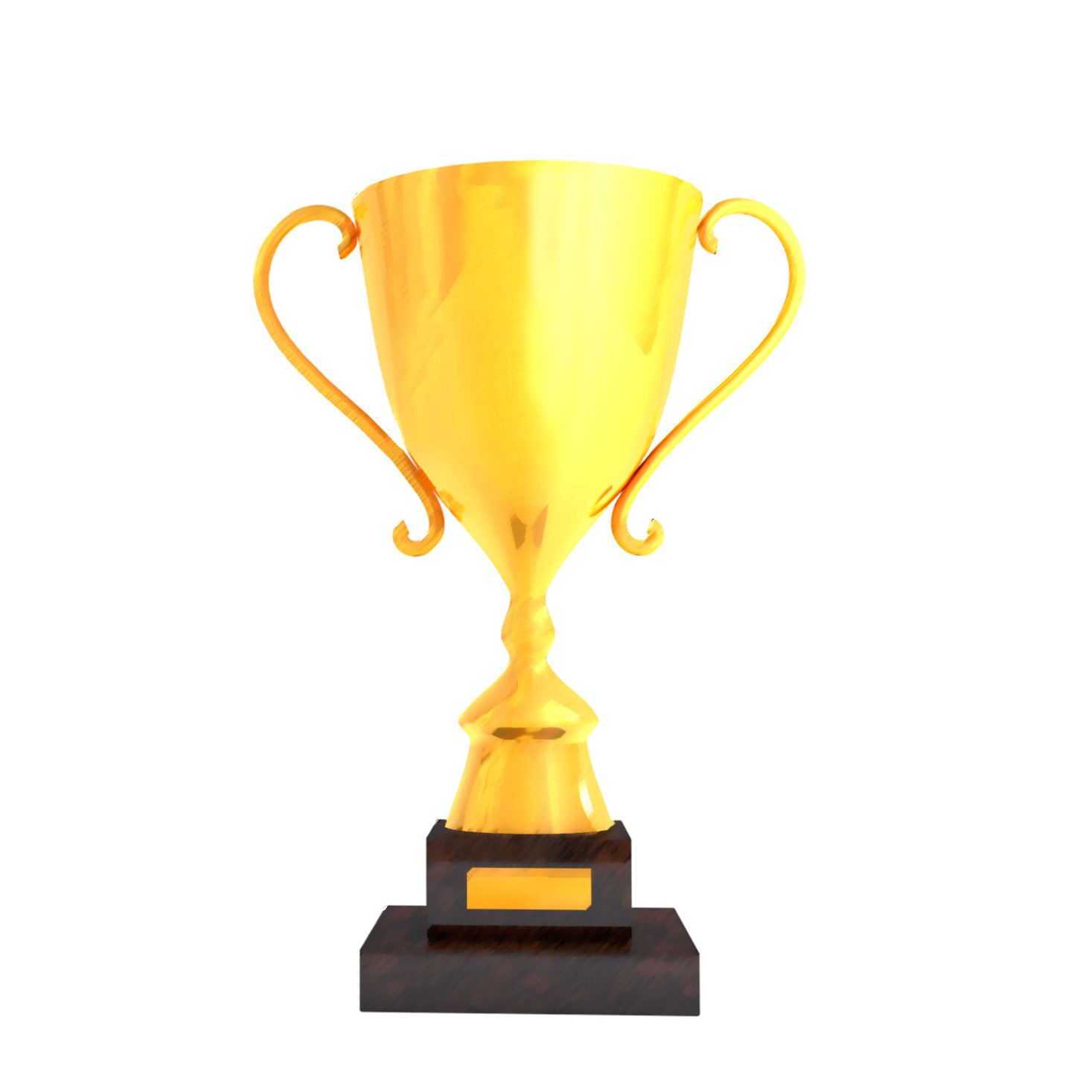 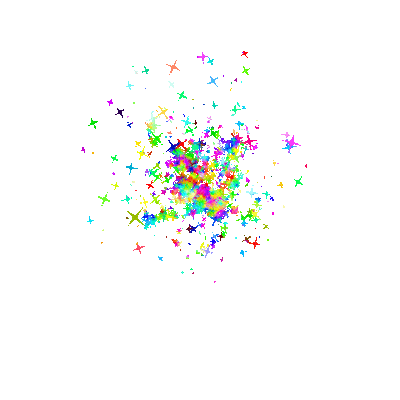 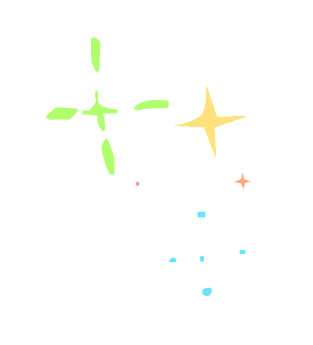 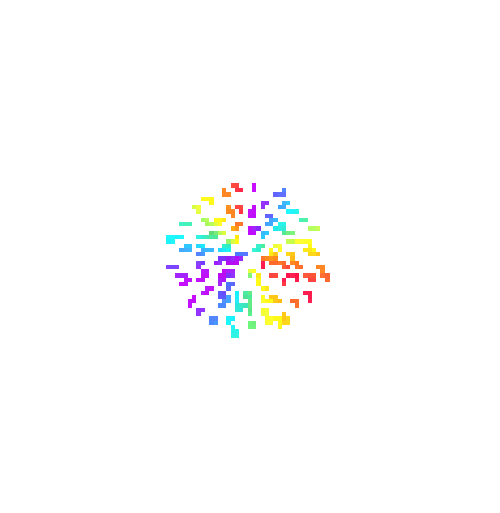